Муниципальное образование – городской округ город Скопин Рязанской области
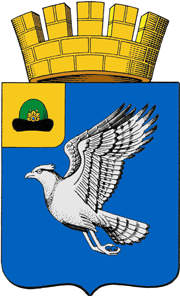 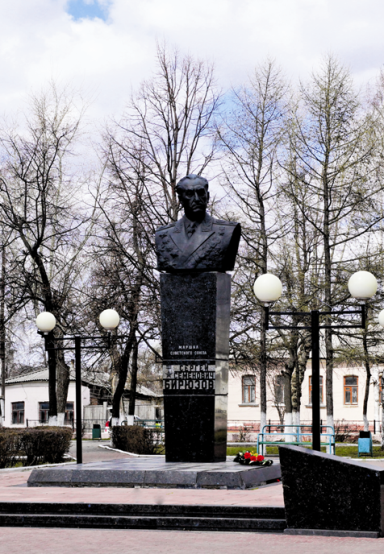 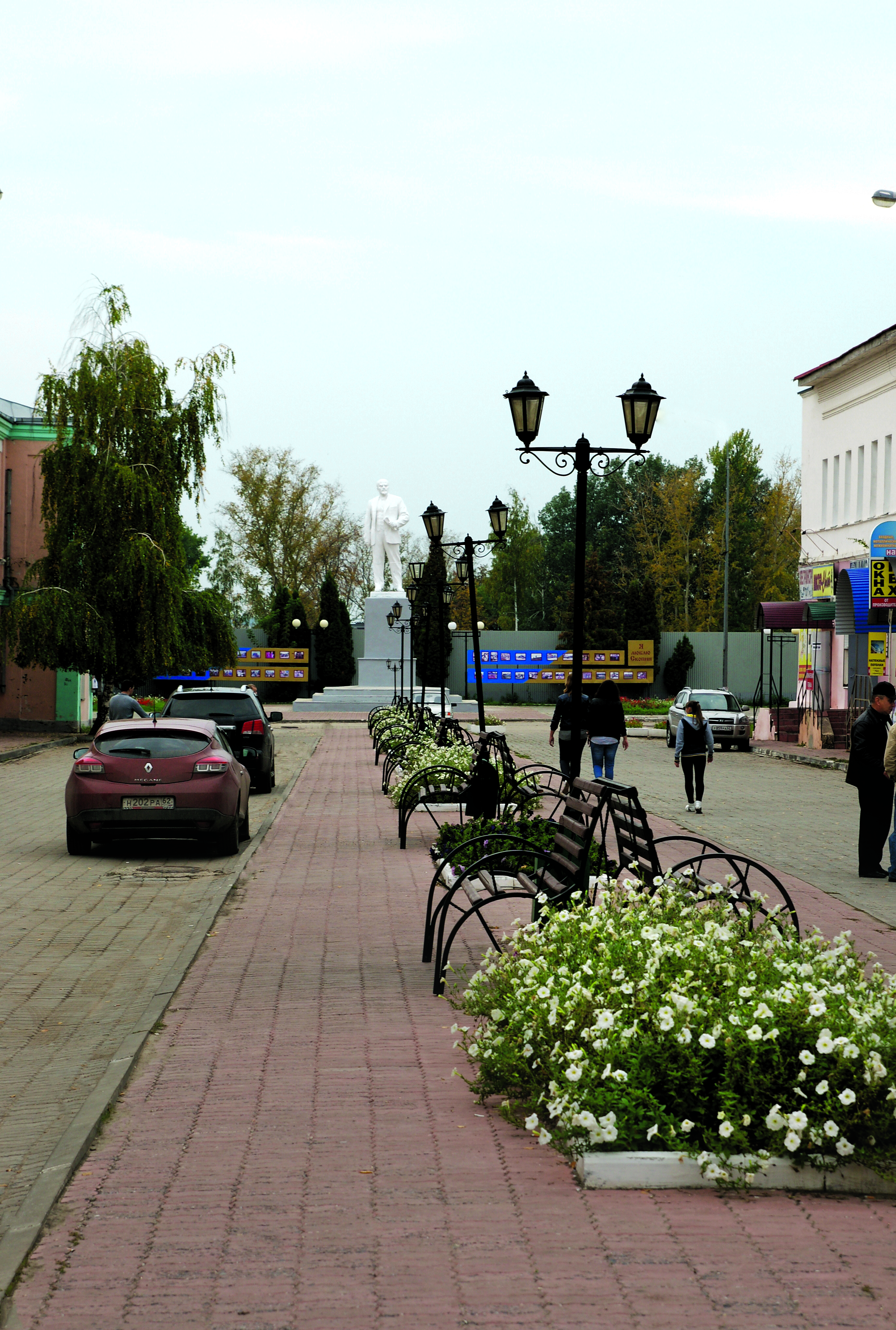 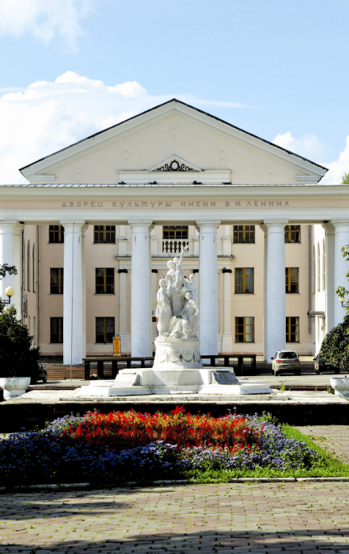 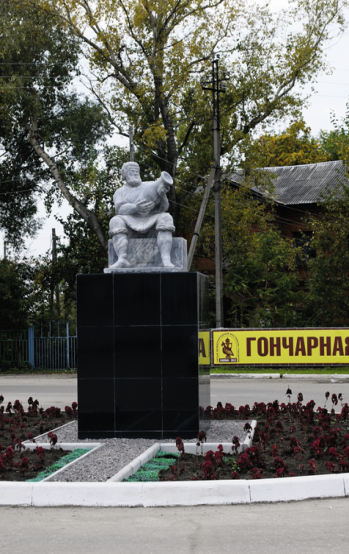 муниципальная практика создания 
Центра народных художественных промыслов и ремёсел
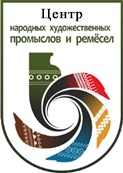 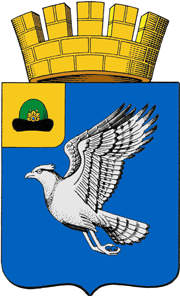 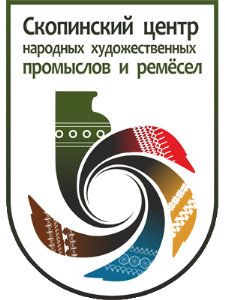 Муниципальное образование – городской округ город Скопин Рязанской области
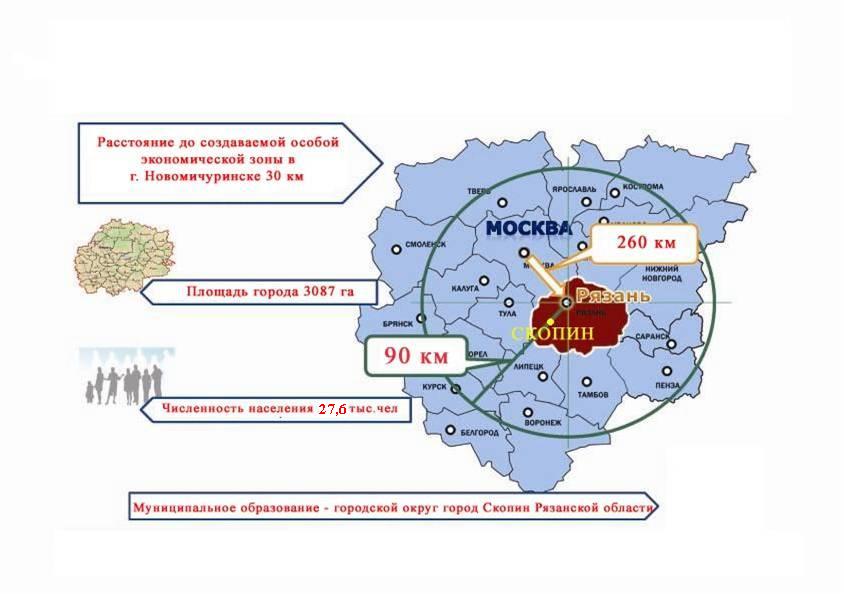 Расстояние до Москвы 260 км
Расстояние до регионального центра 90 км
Расстояние до   автомобильной дороги Москва-Астрахань 9 км;
Наличие железной дороги,
Расстояние до создаваемой особой экономической зоны в   г.Новомичуринске 30 км
Площадь города  3087 га
Численность населения 27,6 тыс.чел.
Численность занятых в экономике  10,85 тыс. чел
Численность занятых в МСП  5,11 тыс. чел
Доля налоговых поступлений от МСП 36,9%
Доля инвестиций в МСП 23,9%
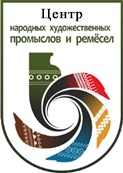 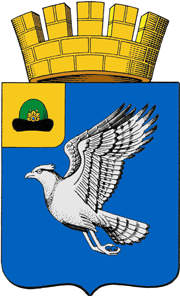 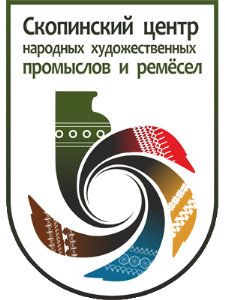 Муниципальное образование – городской округ город Скопин Рязанской области
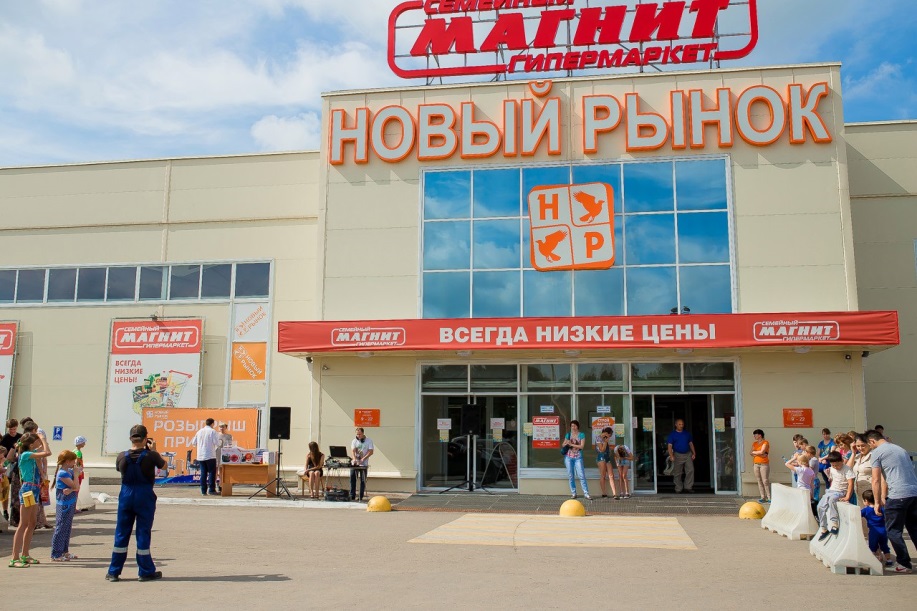 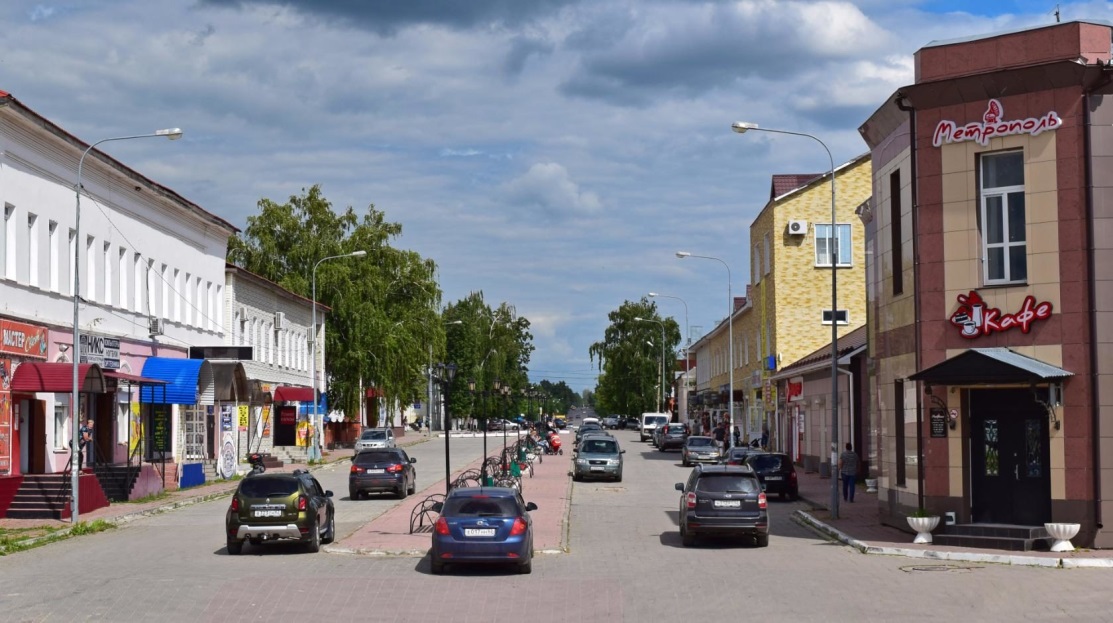 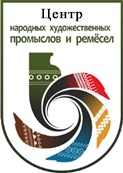 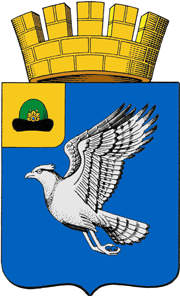 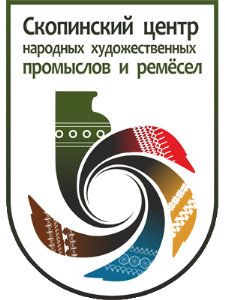 Муниципальное образование – городской округ город Скопин Рязанской области
муниципальная программа 
РАЗВИТИЕ МАЛОГО И СРЕДНЕГО ПРЕДПРИНИМАТЕЛЬСТВА 

Финансирование программы
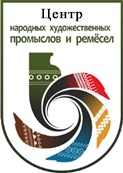 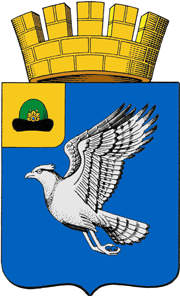 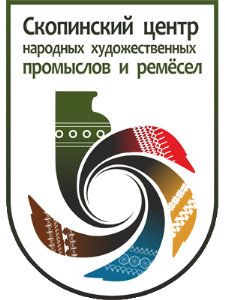 Муниципальное образование – городской округ город Скопин Рязанской области
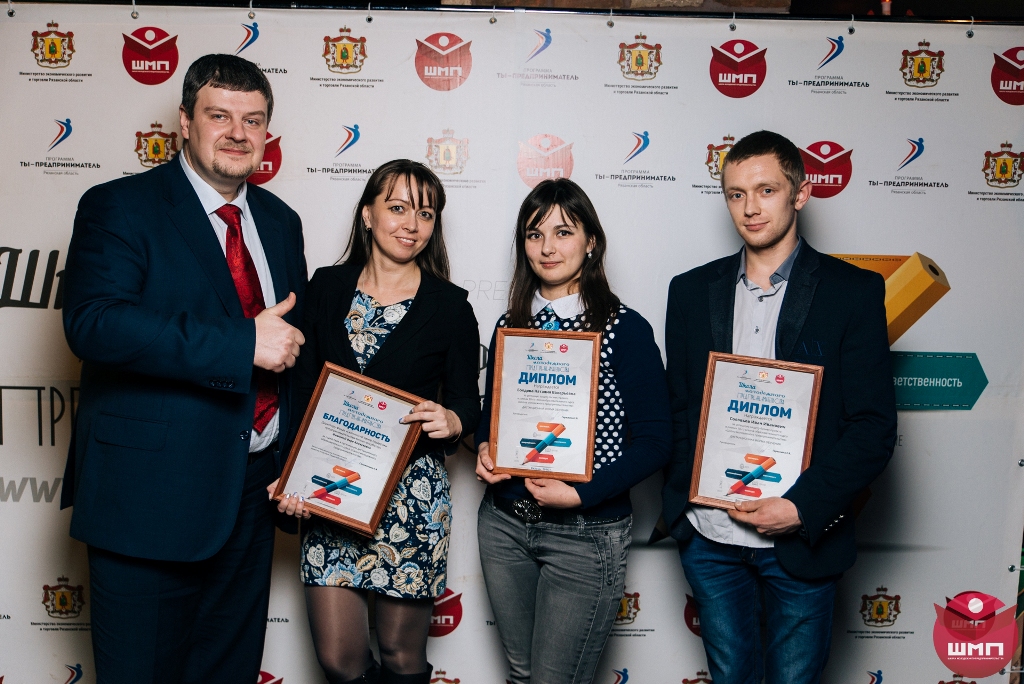 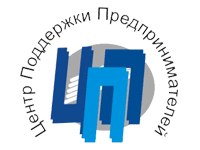 Количество получателей поддержки  – 554 субъекта МСП
Услуги Фонда ЦПП

консультации по  вопросам государственной поддержки, 
индивидуальные консультации для начинающих предпринимателей, 
разработка бизнес-планов, бизнес-проектов,
оформление документов для получения микрозаймов.
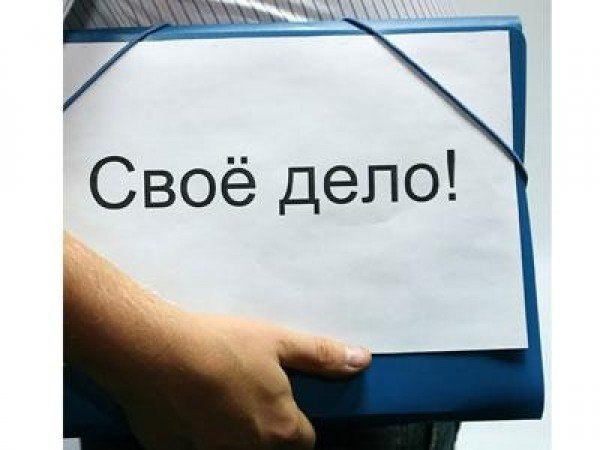 Выручка от предпринимательской деятельности  
более 700 тыс. руб.
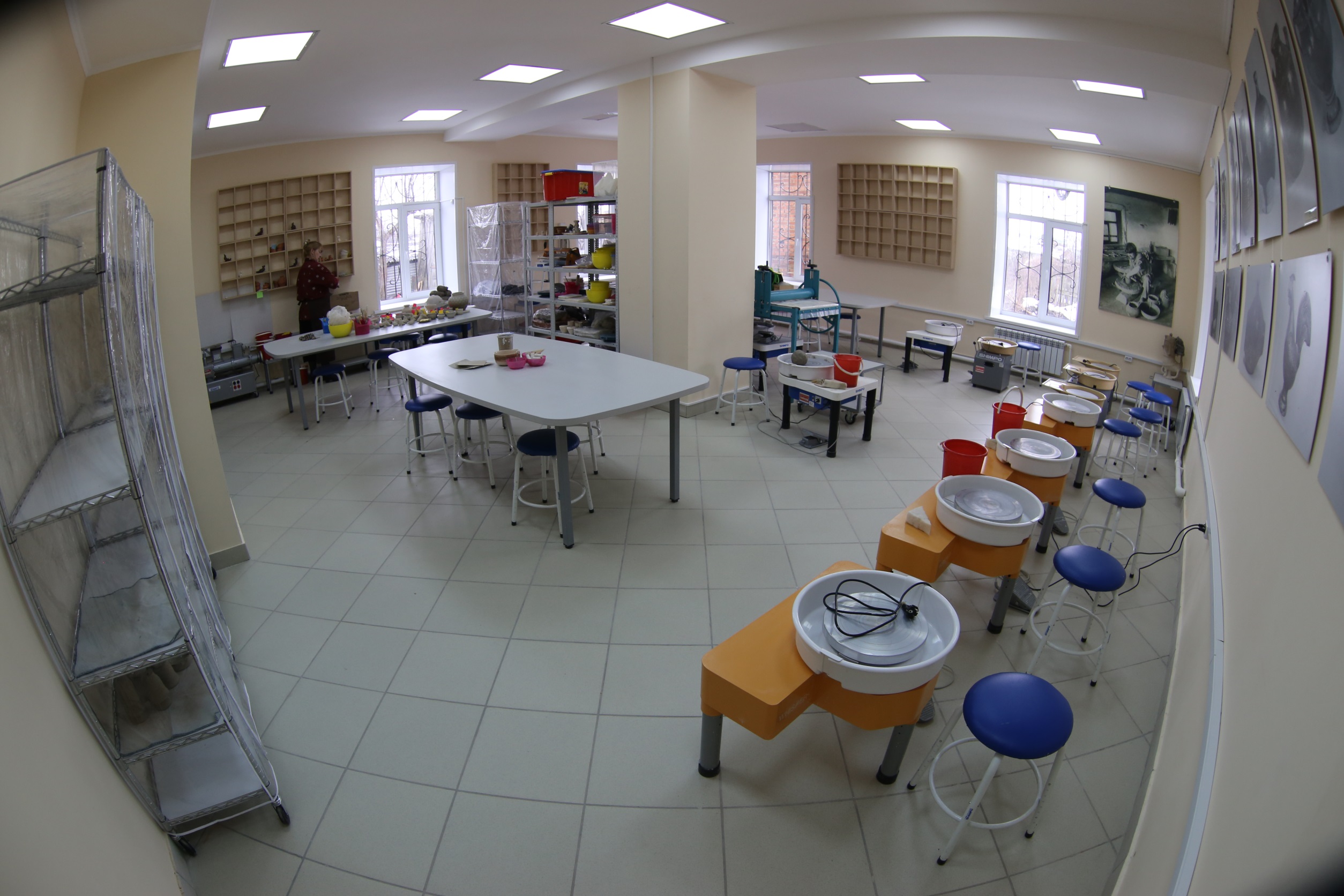 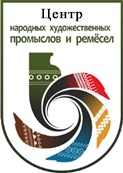 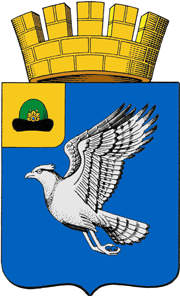 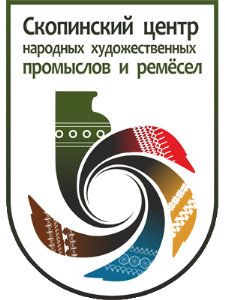 Муниципальное образование – городской округ город Скопин Рязанской области
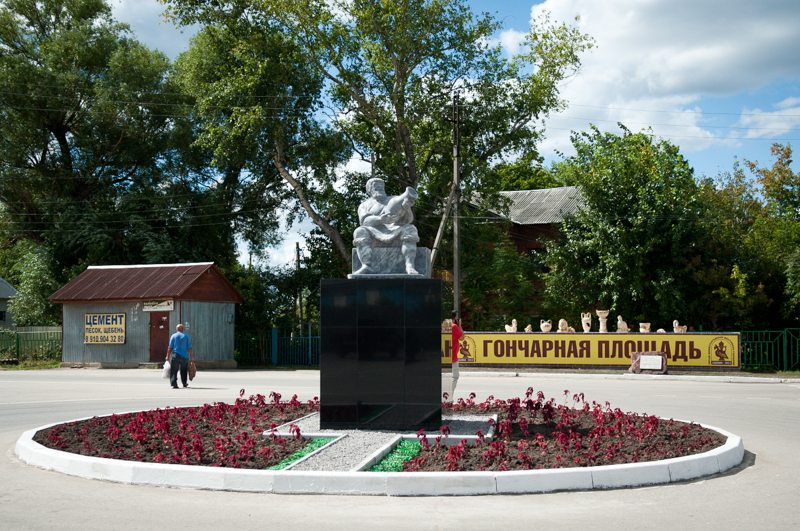 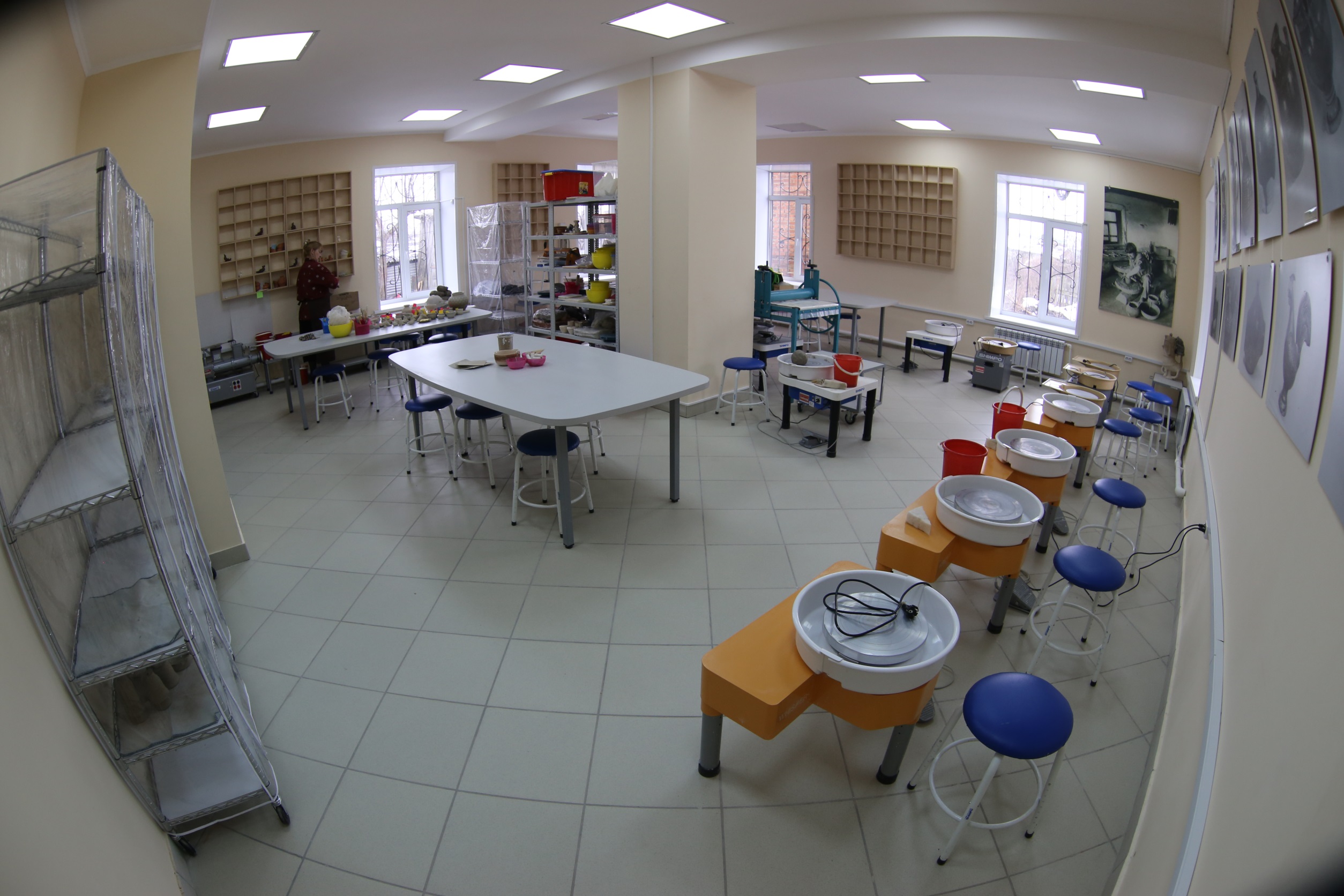 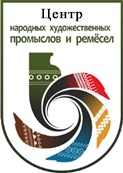 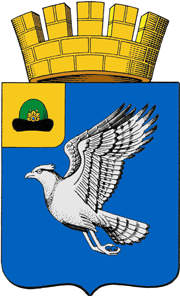 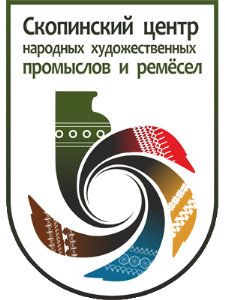 Муниципальное образование – городской округ город Скопин Рязанской области
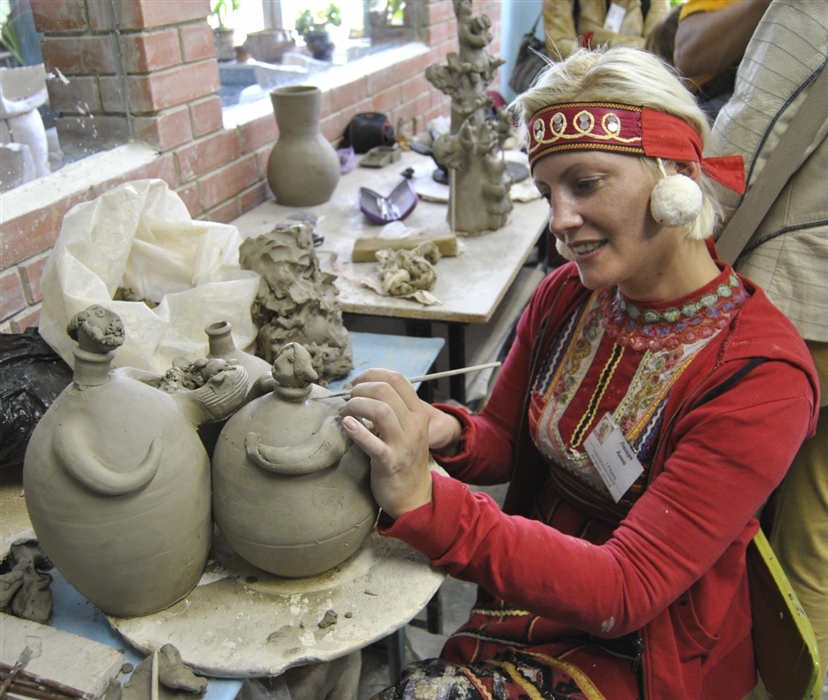 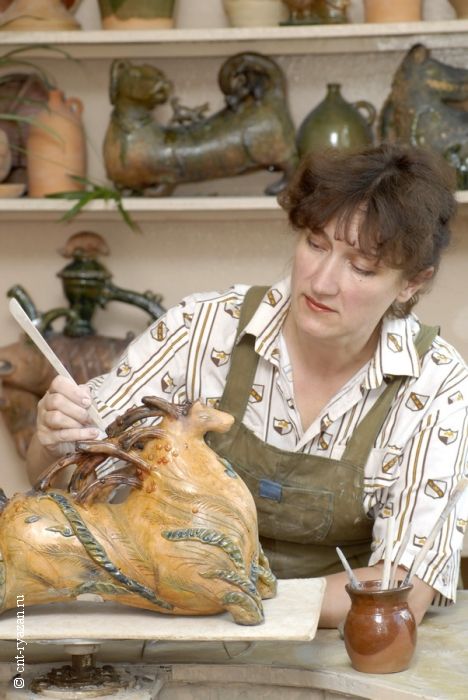 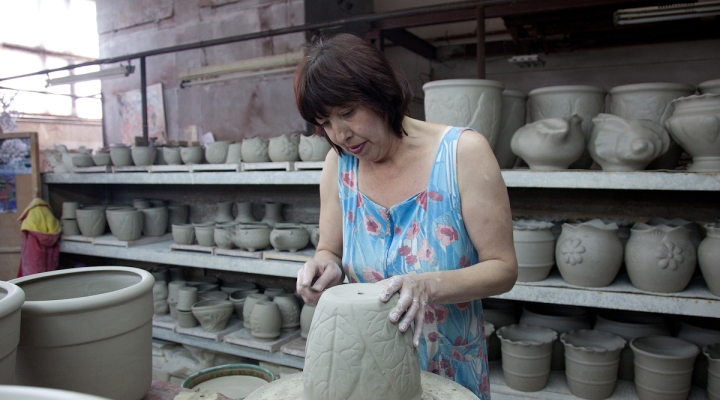 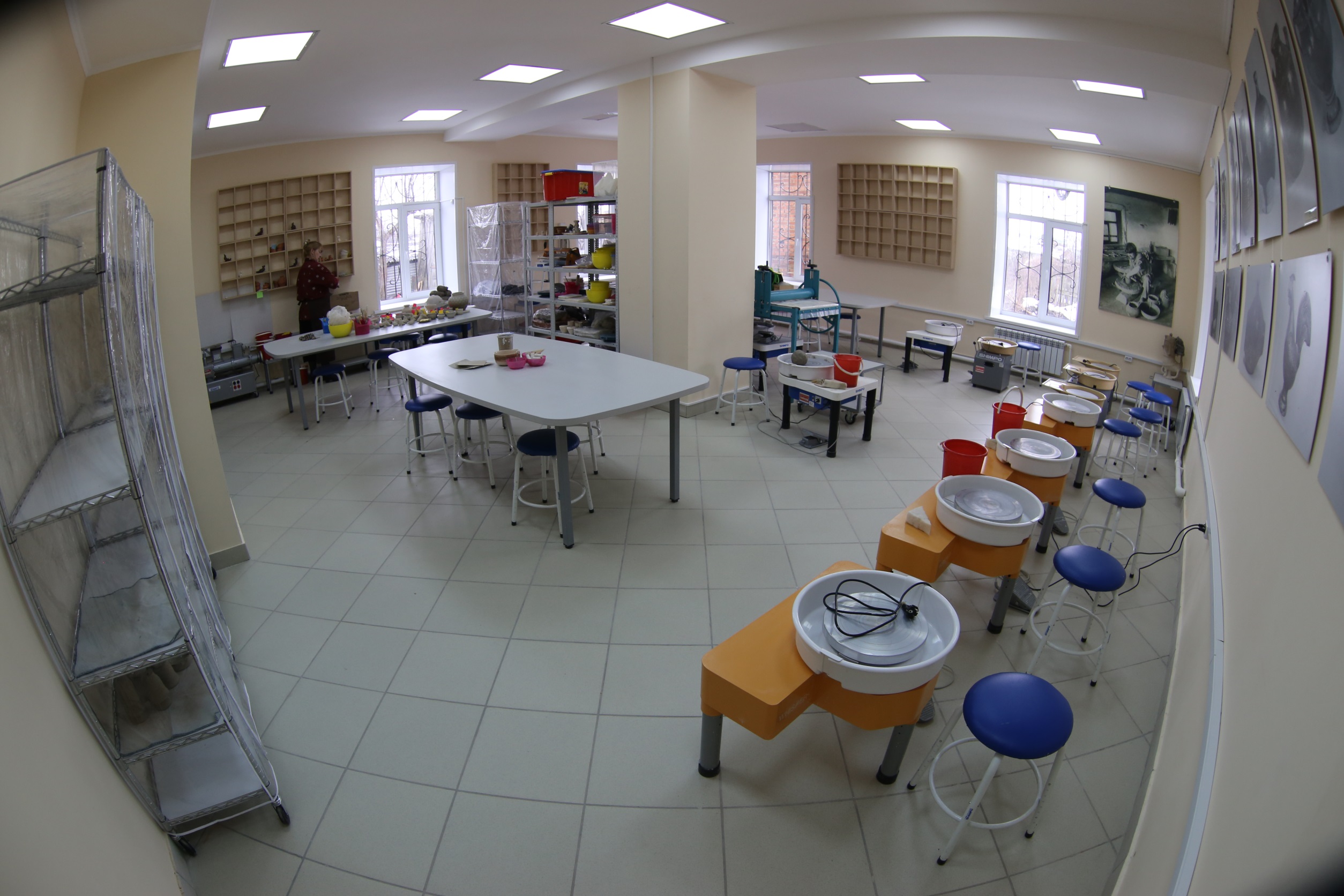 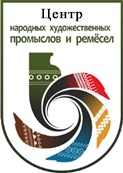 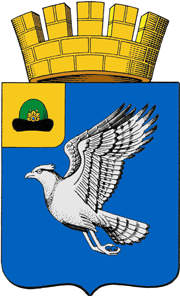 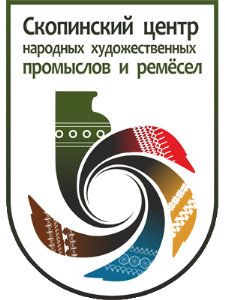 Муниципальное образование – городской округ город Скопин Рязанской области
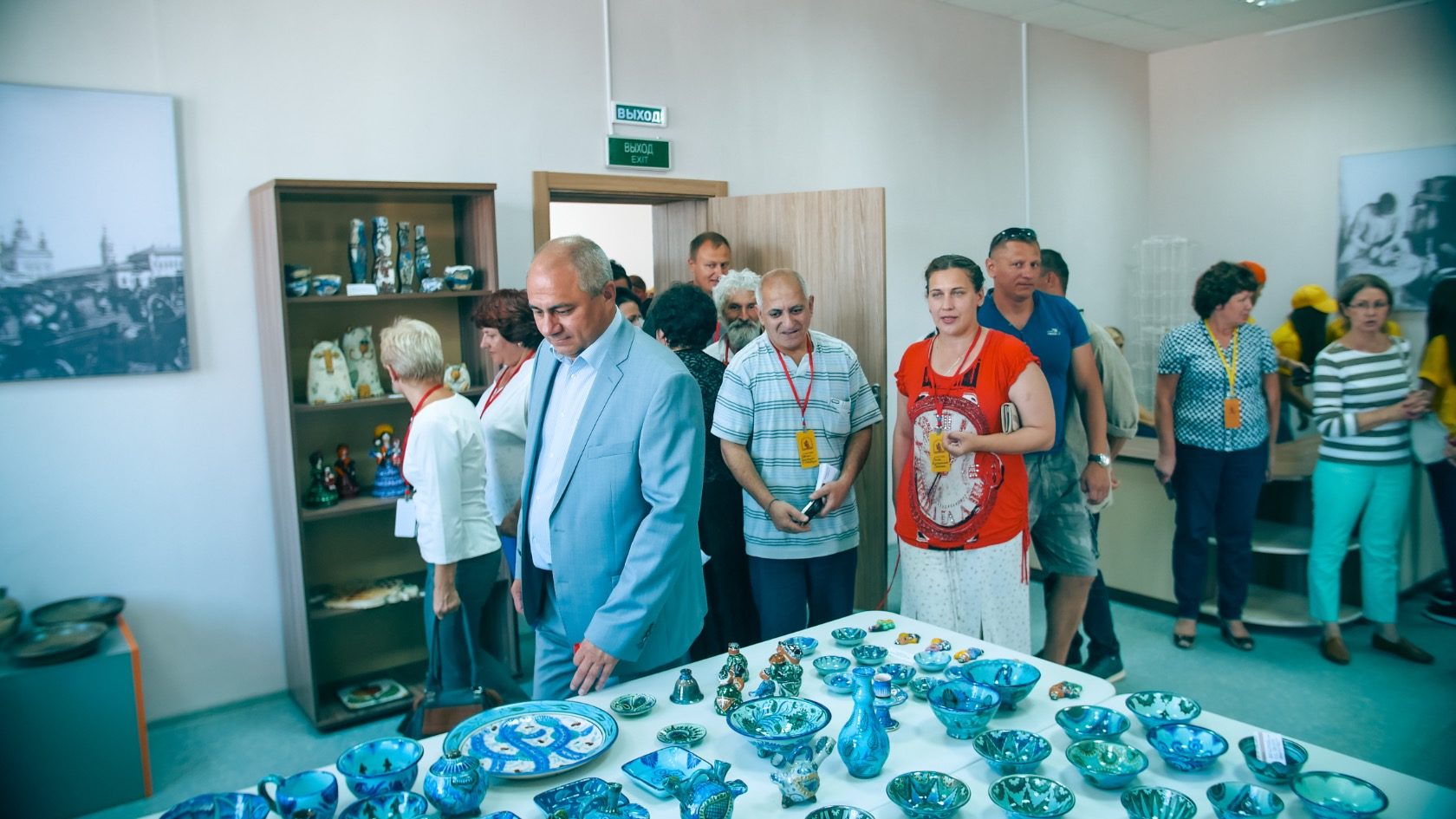 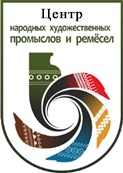 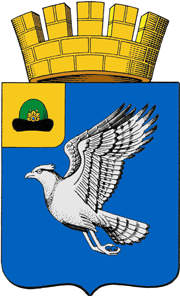 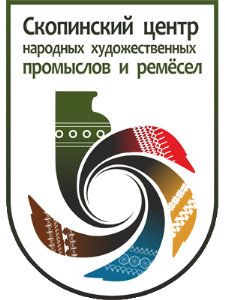 Муниципальное образование – городской округ город Скопин Рязанской области
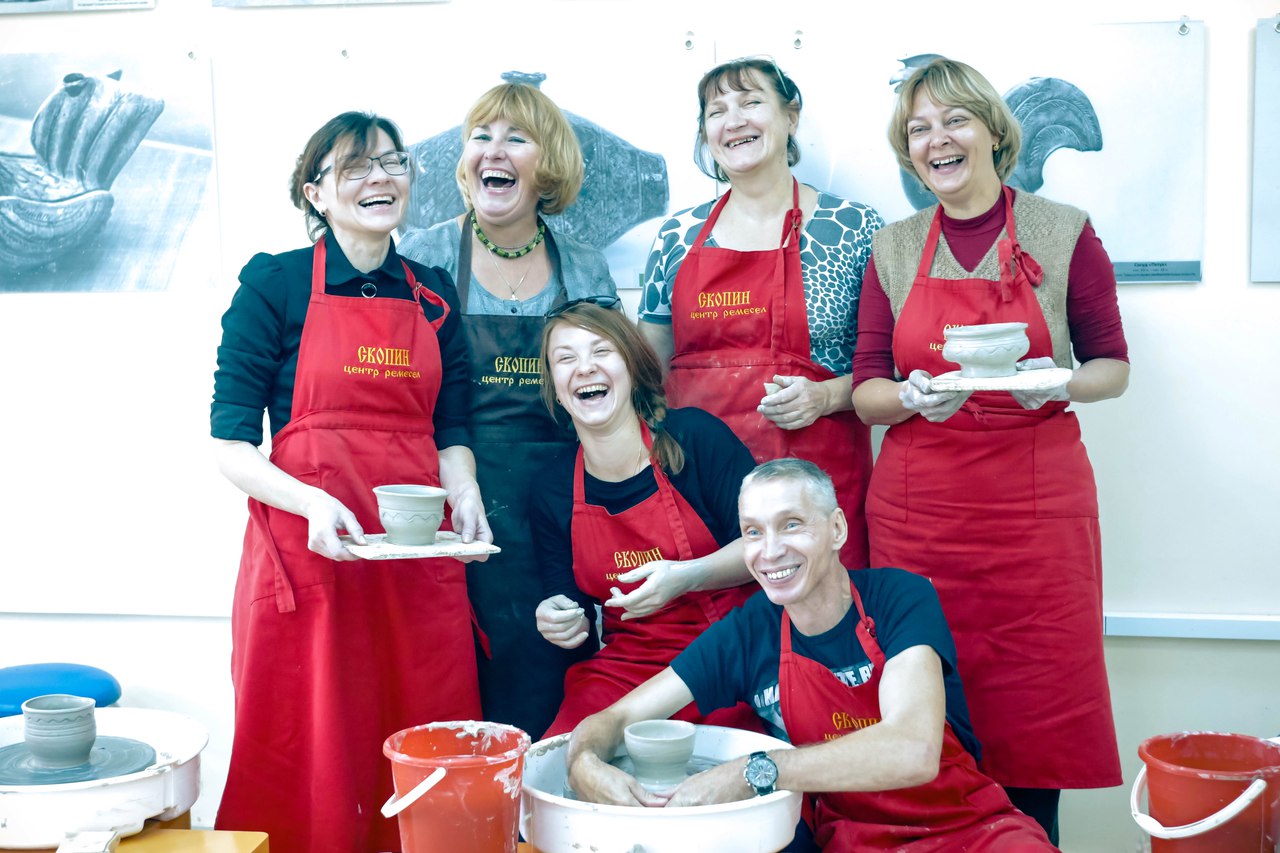 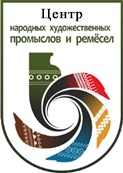 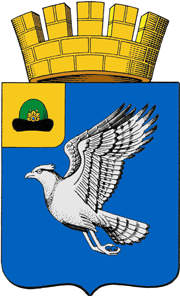 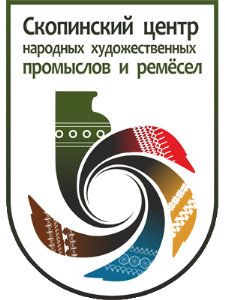 Муниципальное образование – городской округ город Скопин Рязанской области
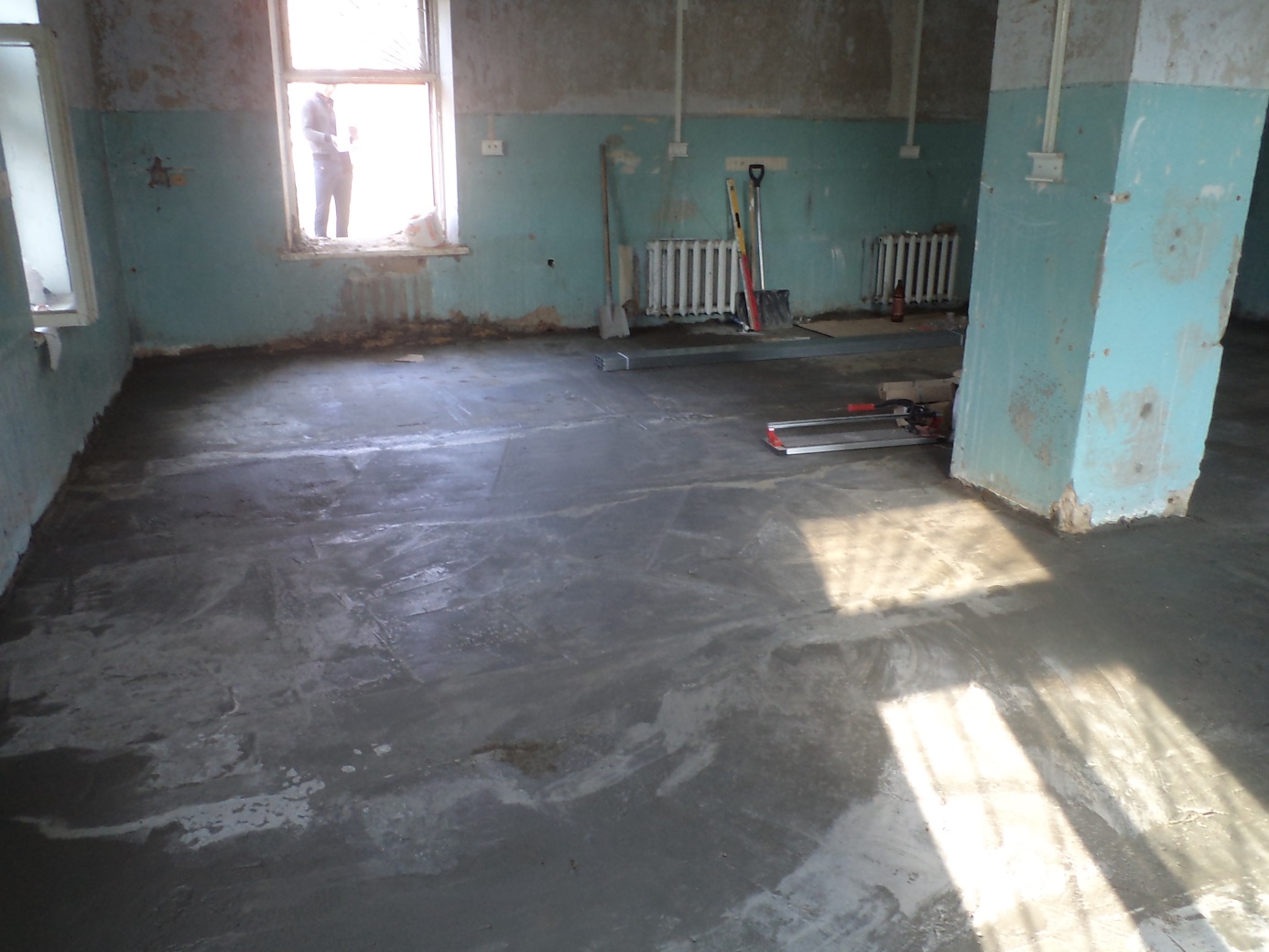 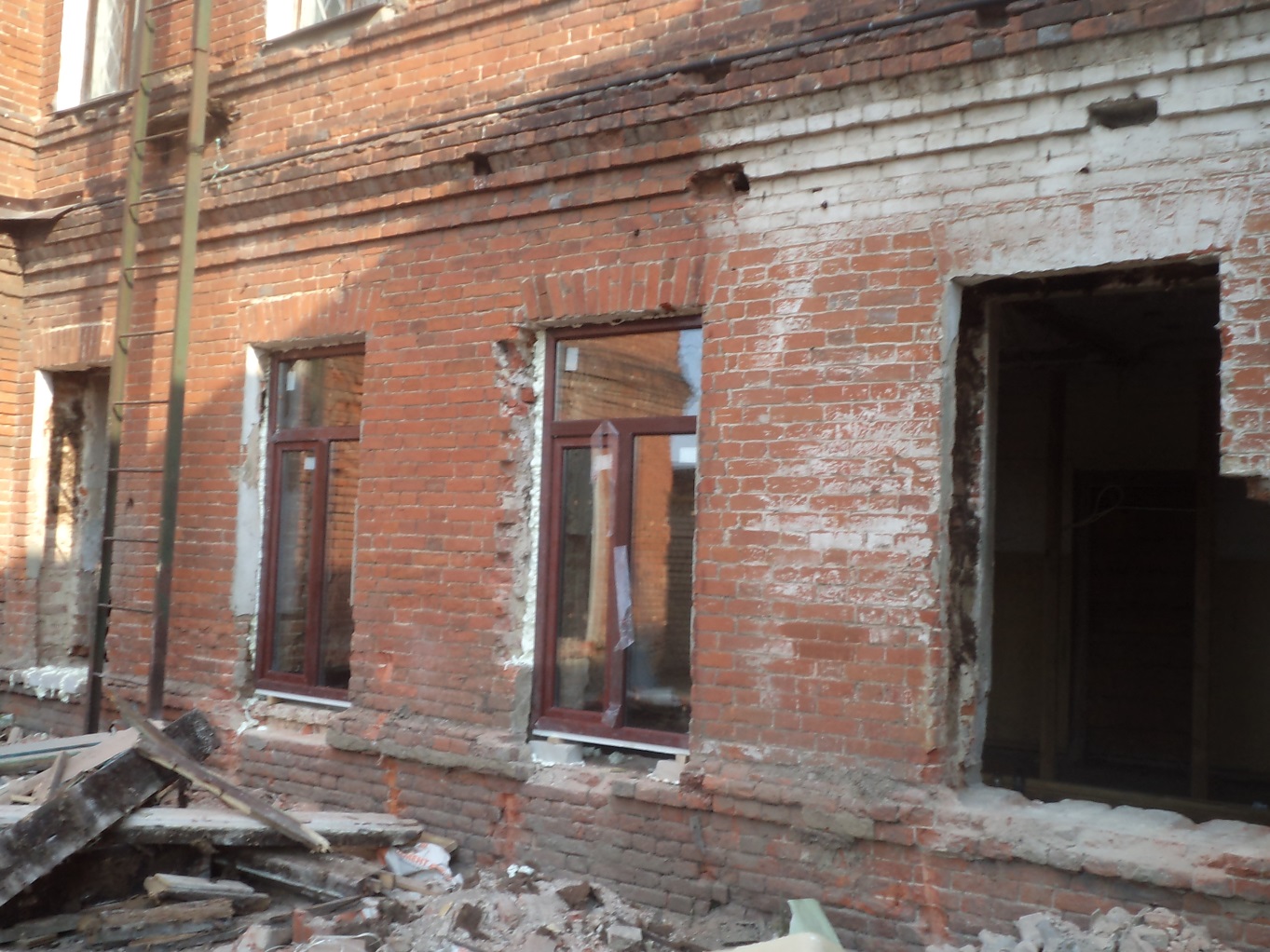 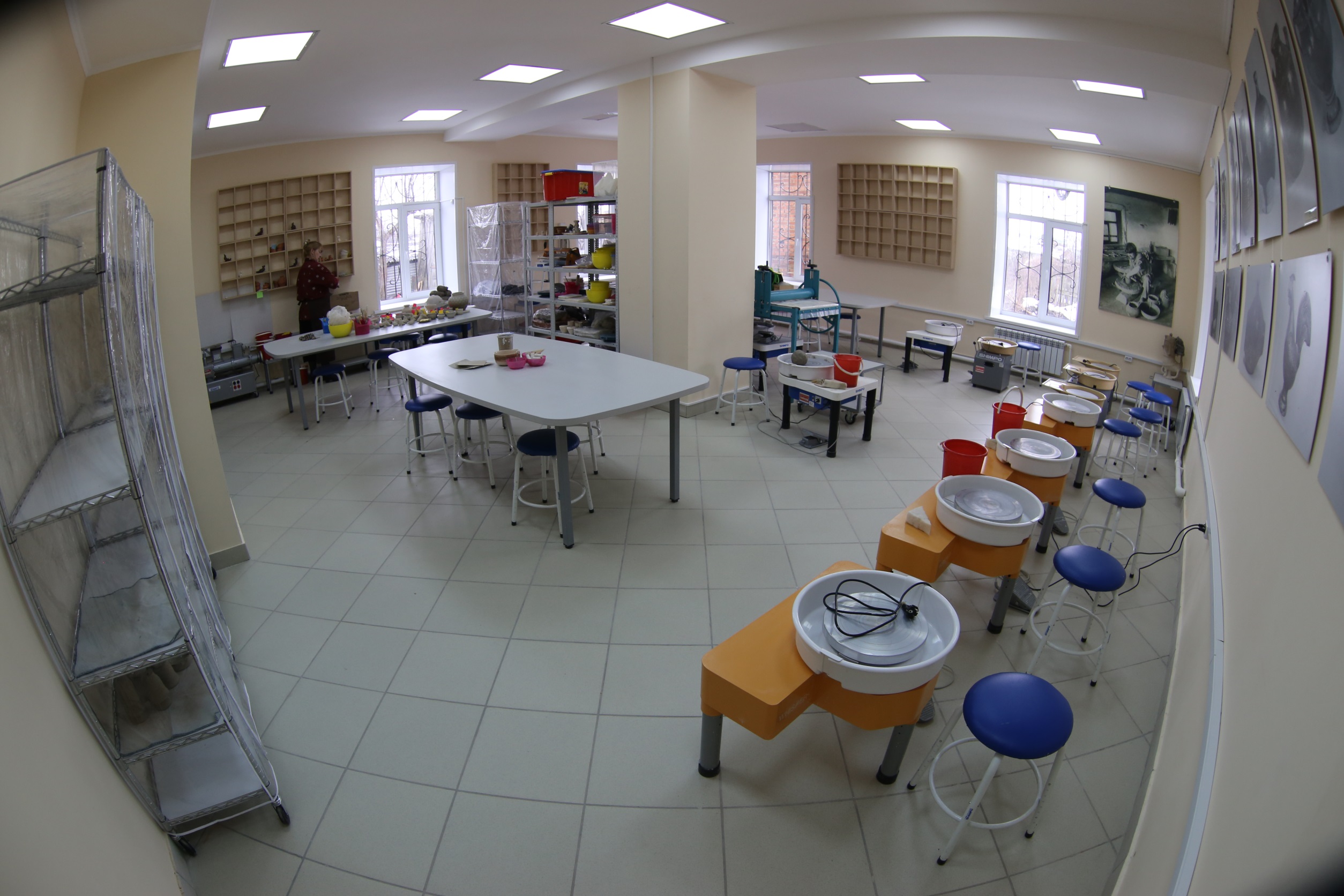 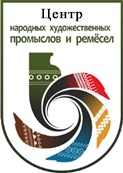 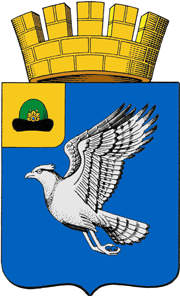 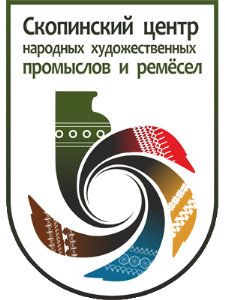 Муниципальное образование – городской округ город Скопин Рязанской области
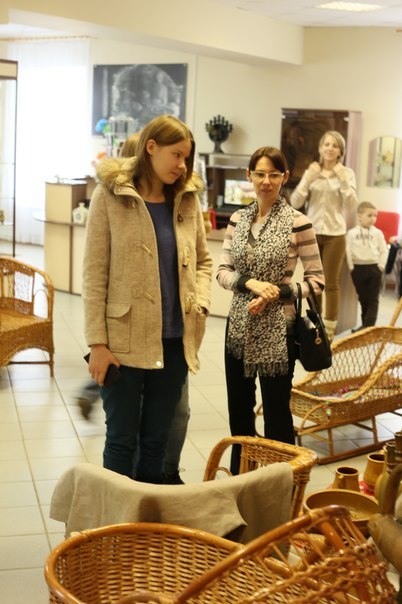 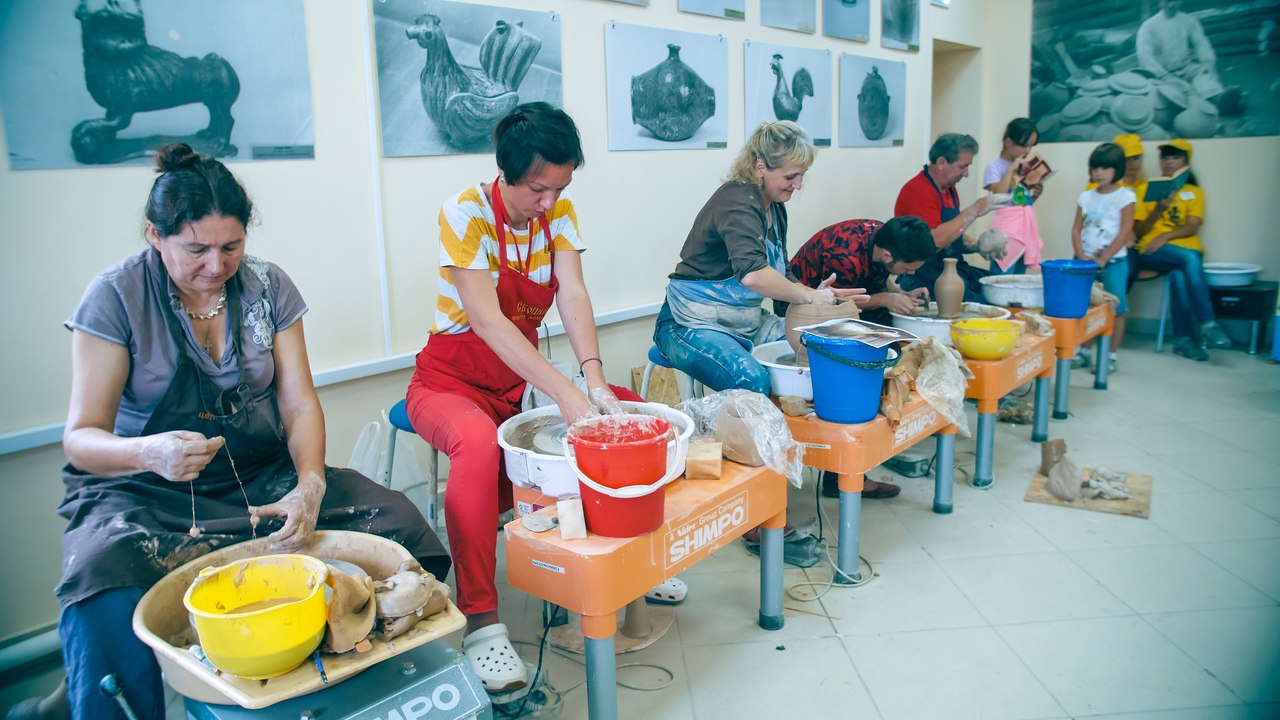 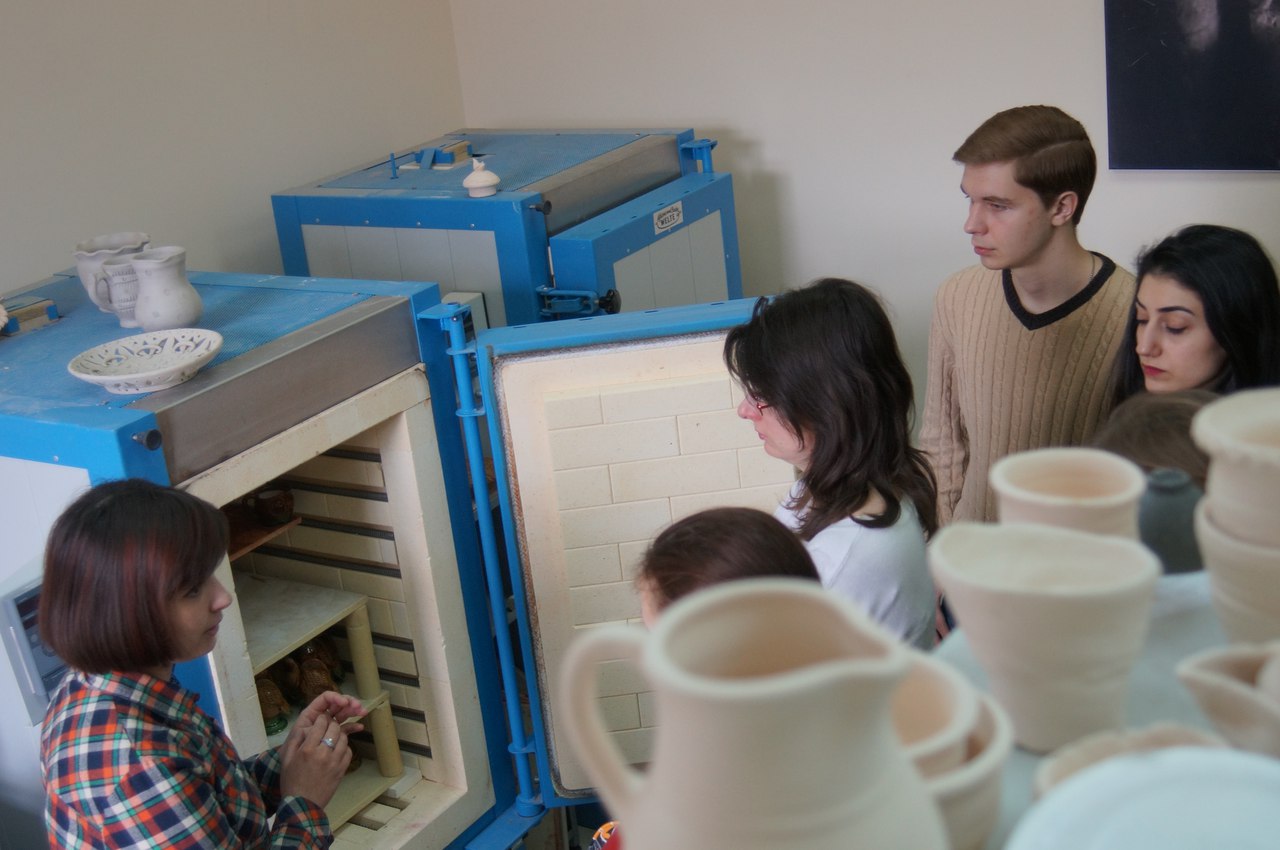 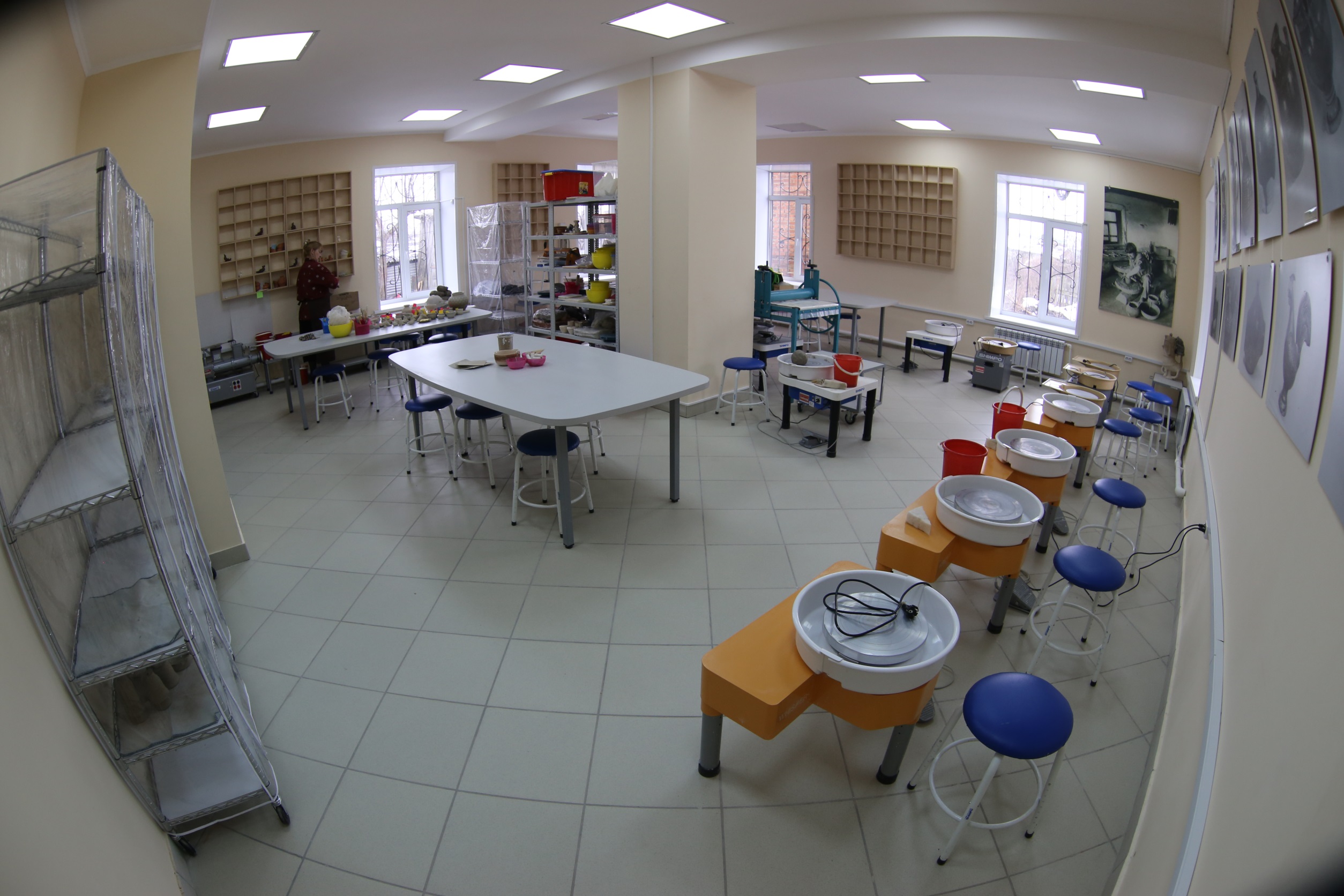 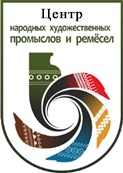 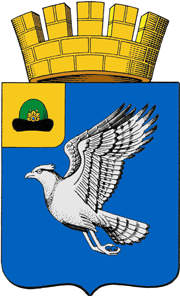 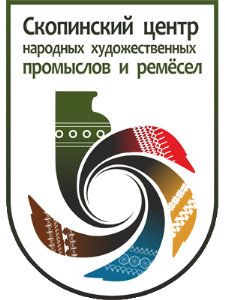 Муниципальное образование – городской округ город Скопин Рязанской области
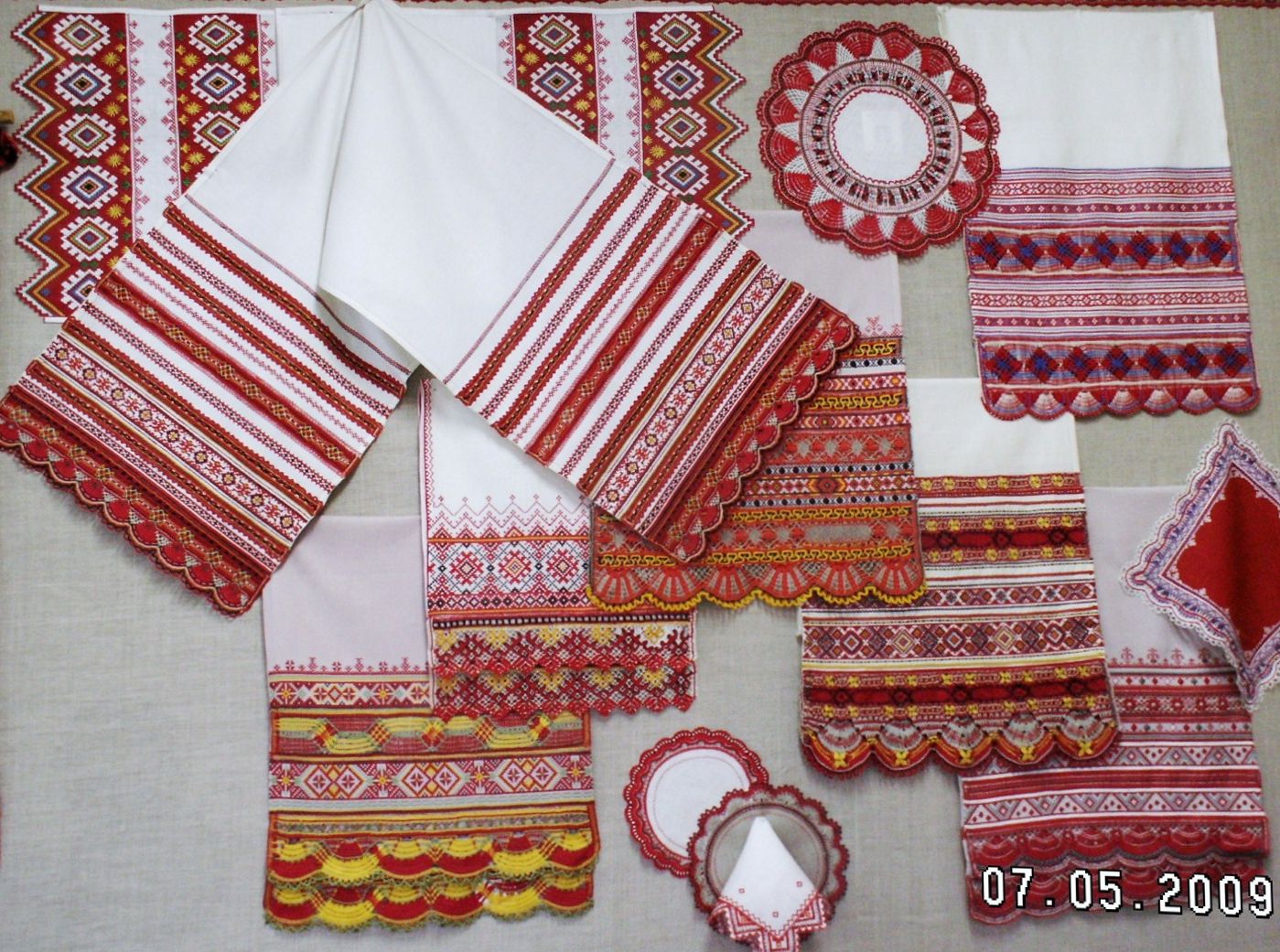 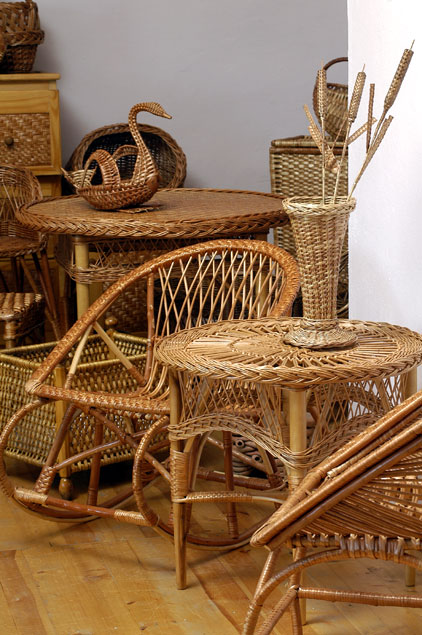 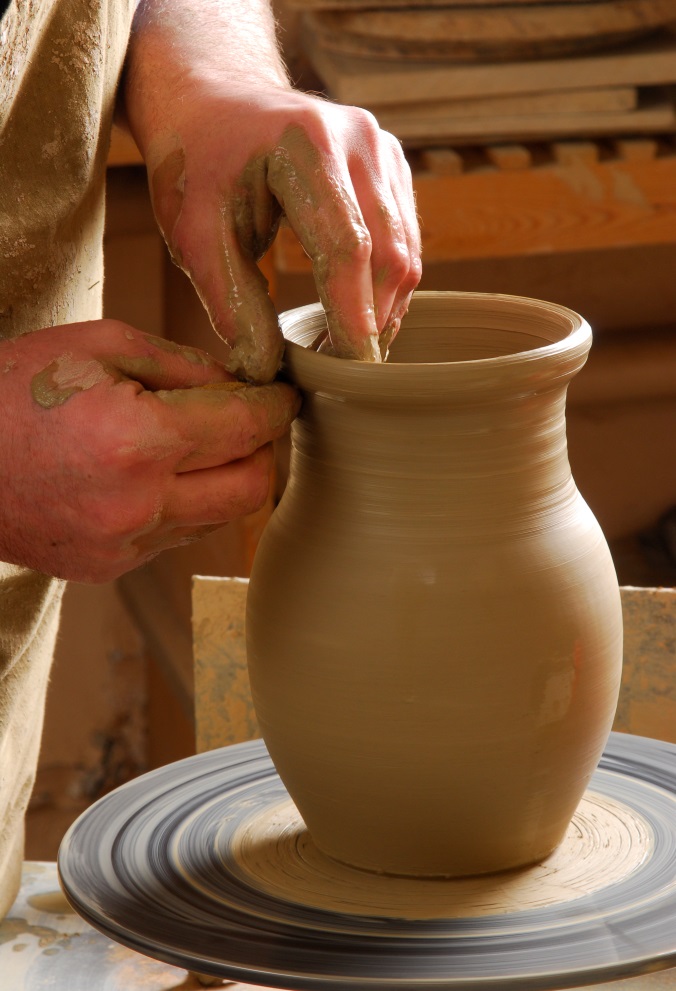 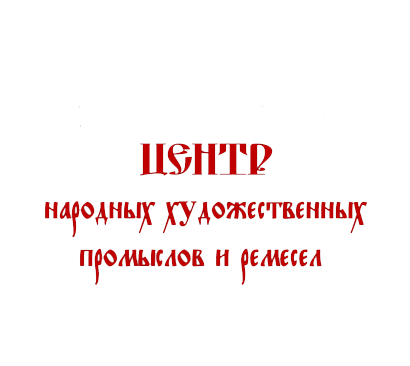 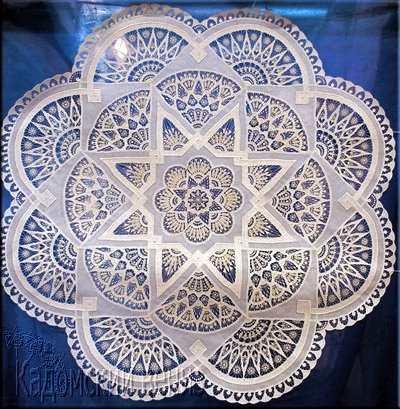 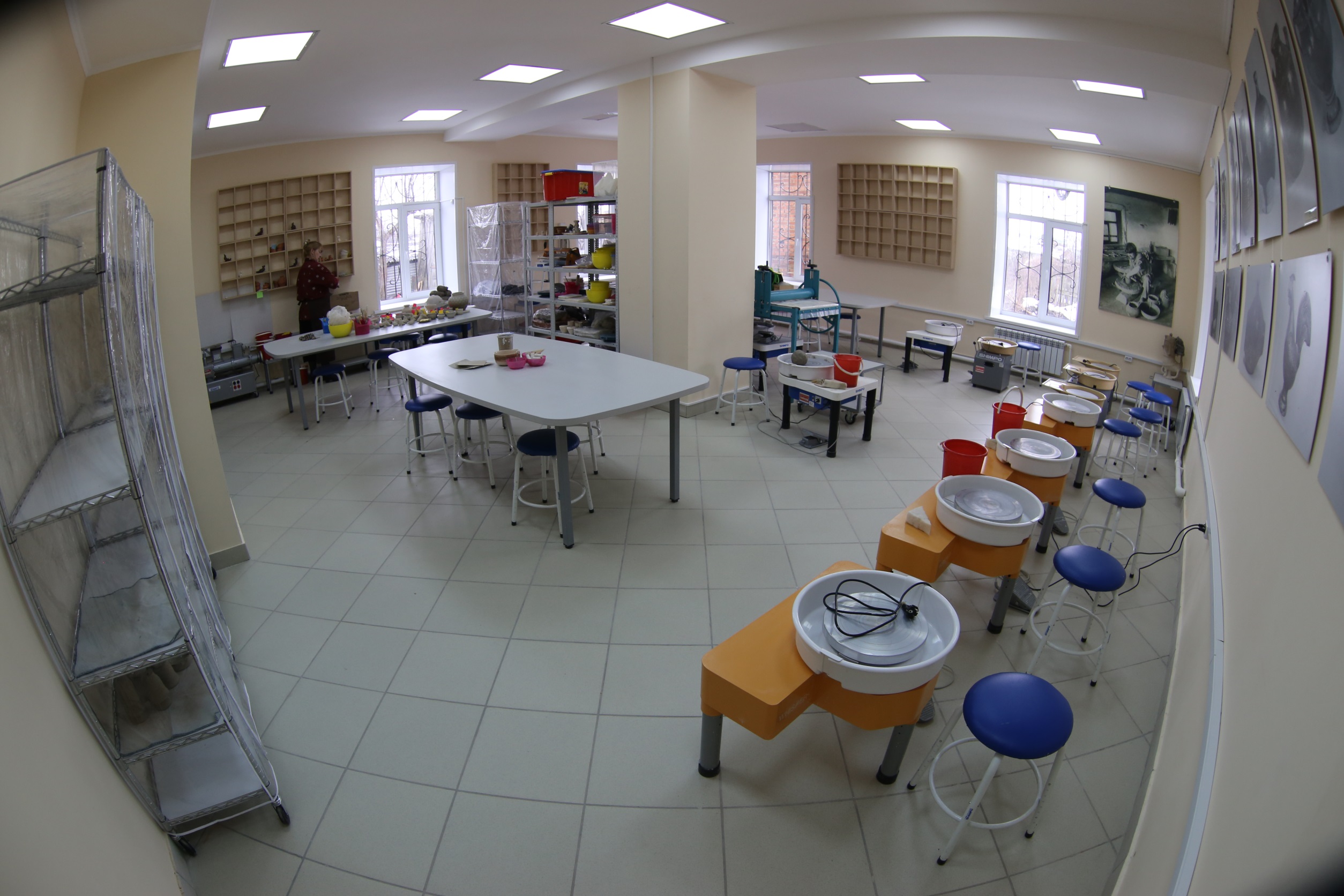 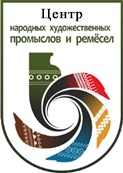 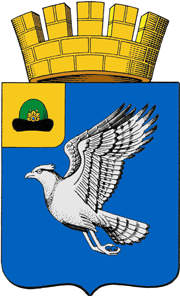 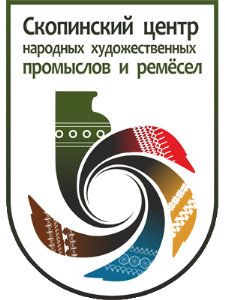 Муниципальное образование – городской округ город Скопин Рязанской области
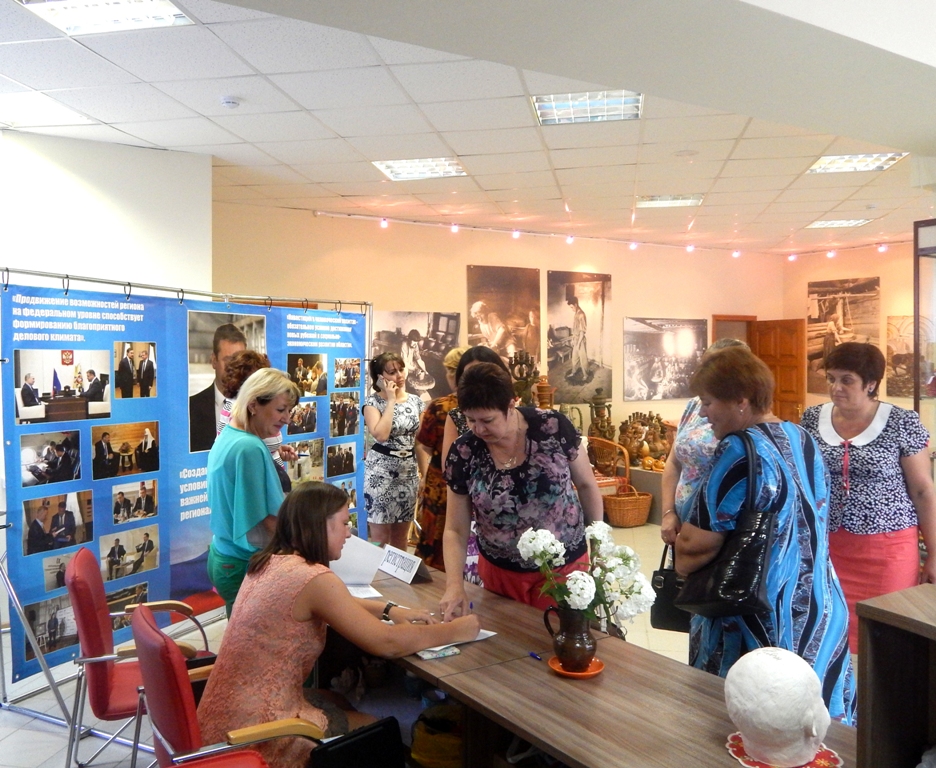 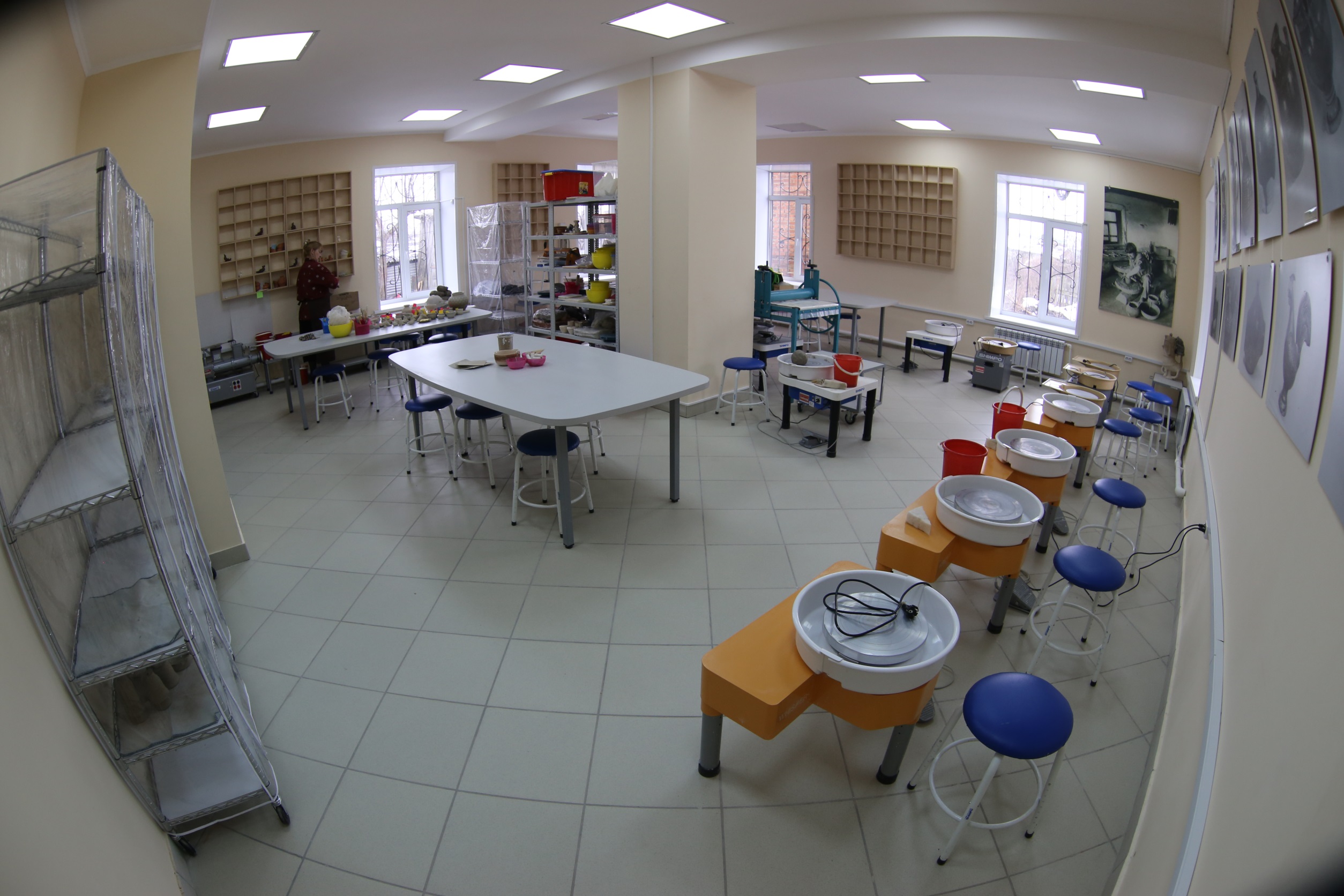 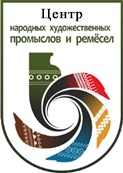 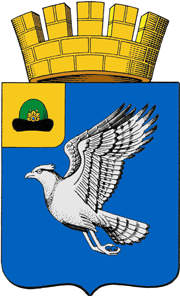 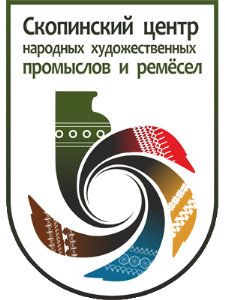 Муниципальное образование – городской округ город Скопин Рязанской области
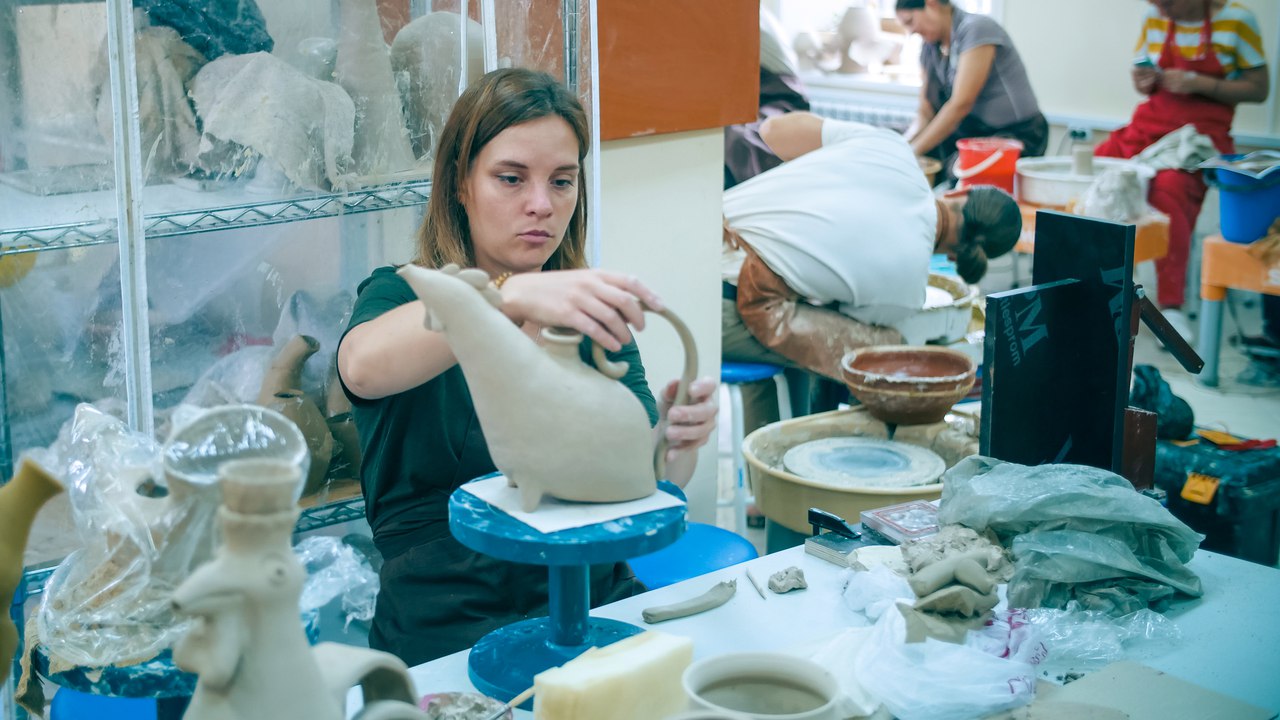 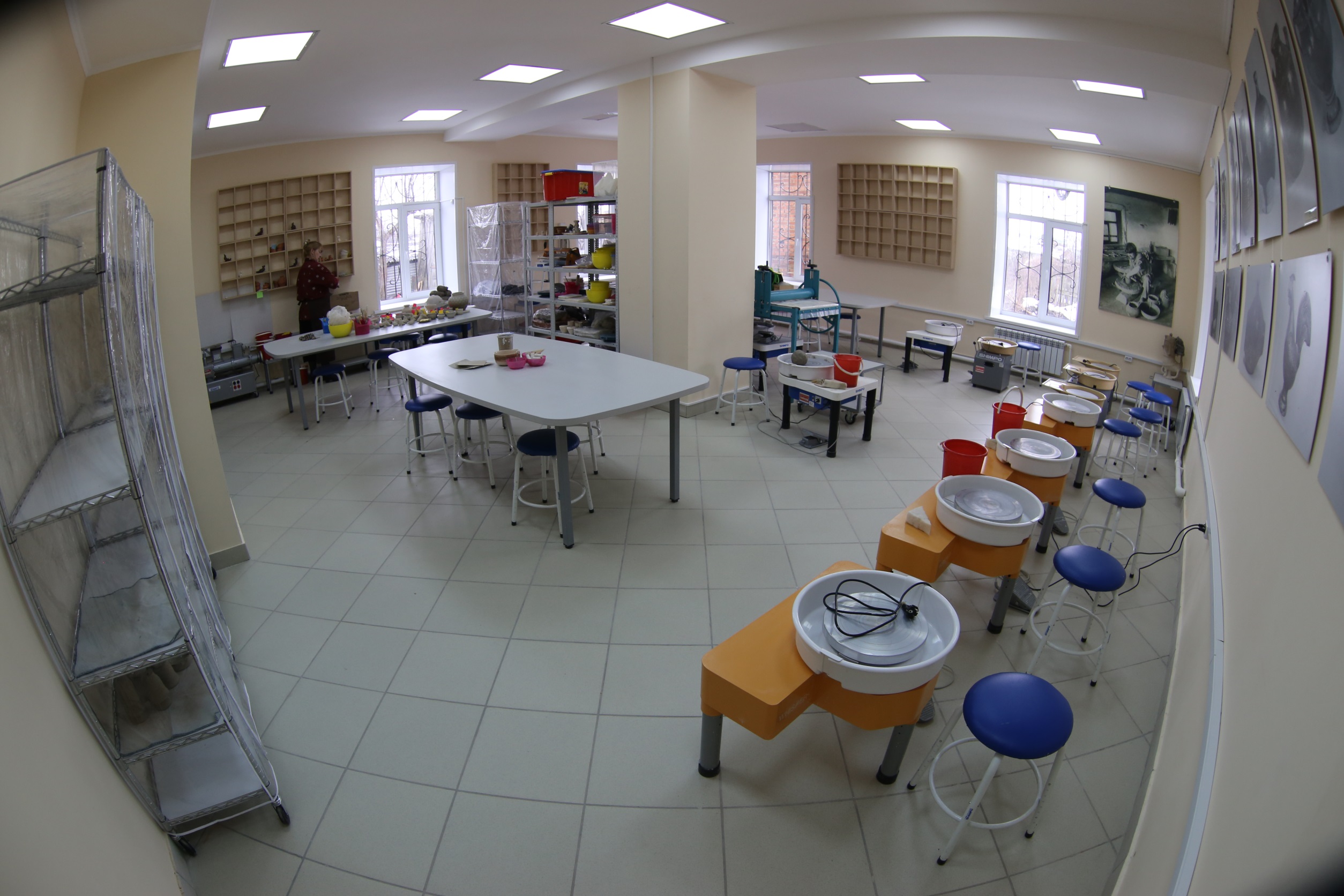 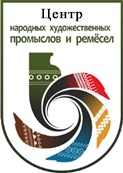 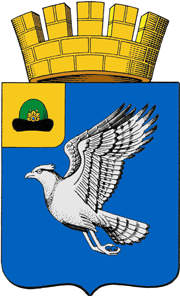 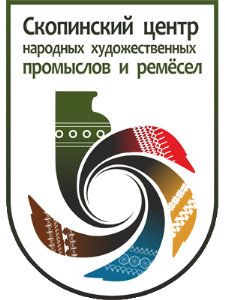 Муниципальное образование – городской округ город Скопин Рязанской области
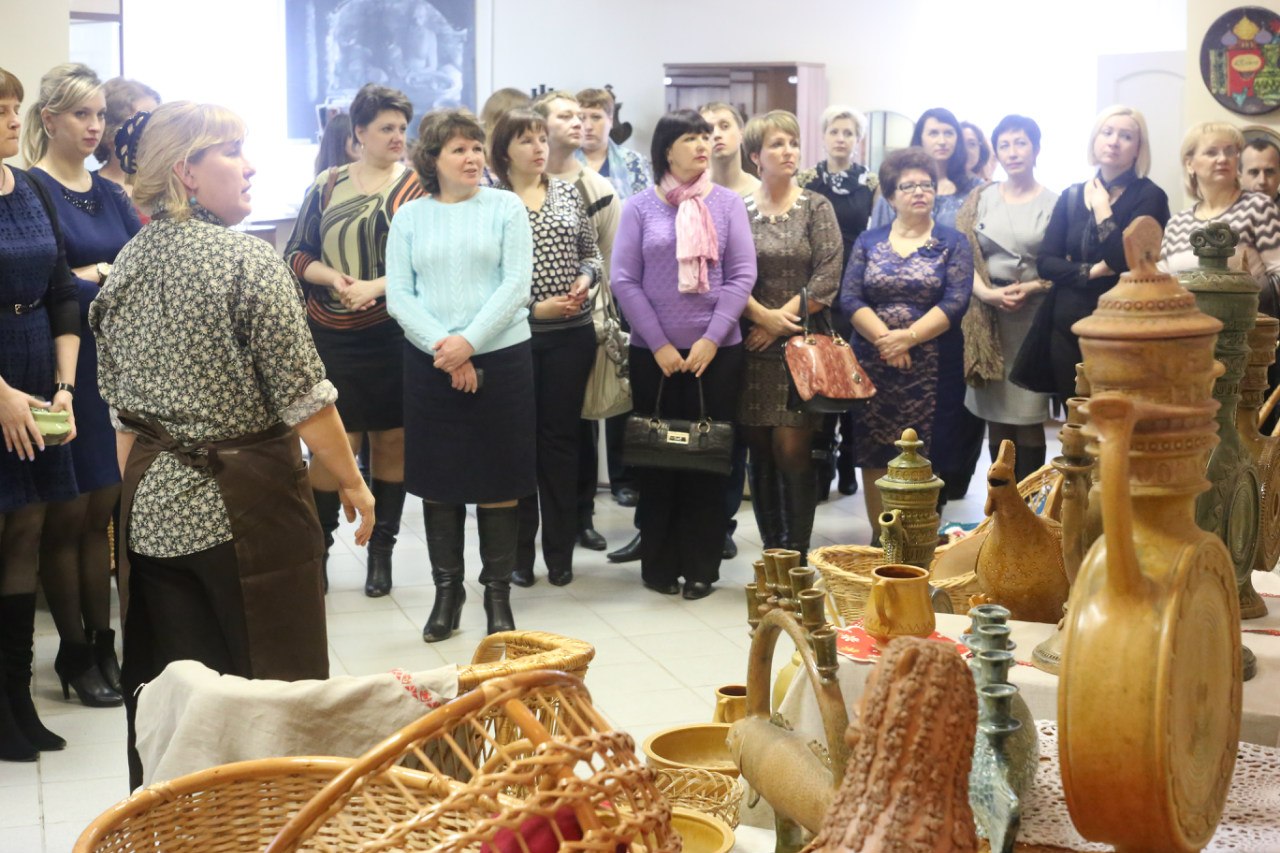 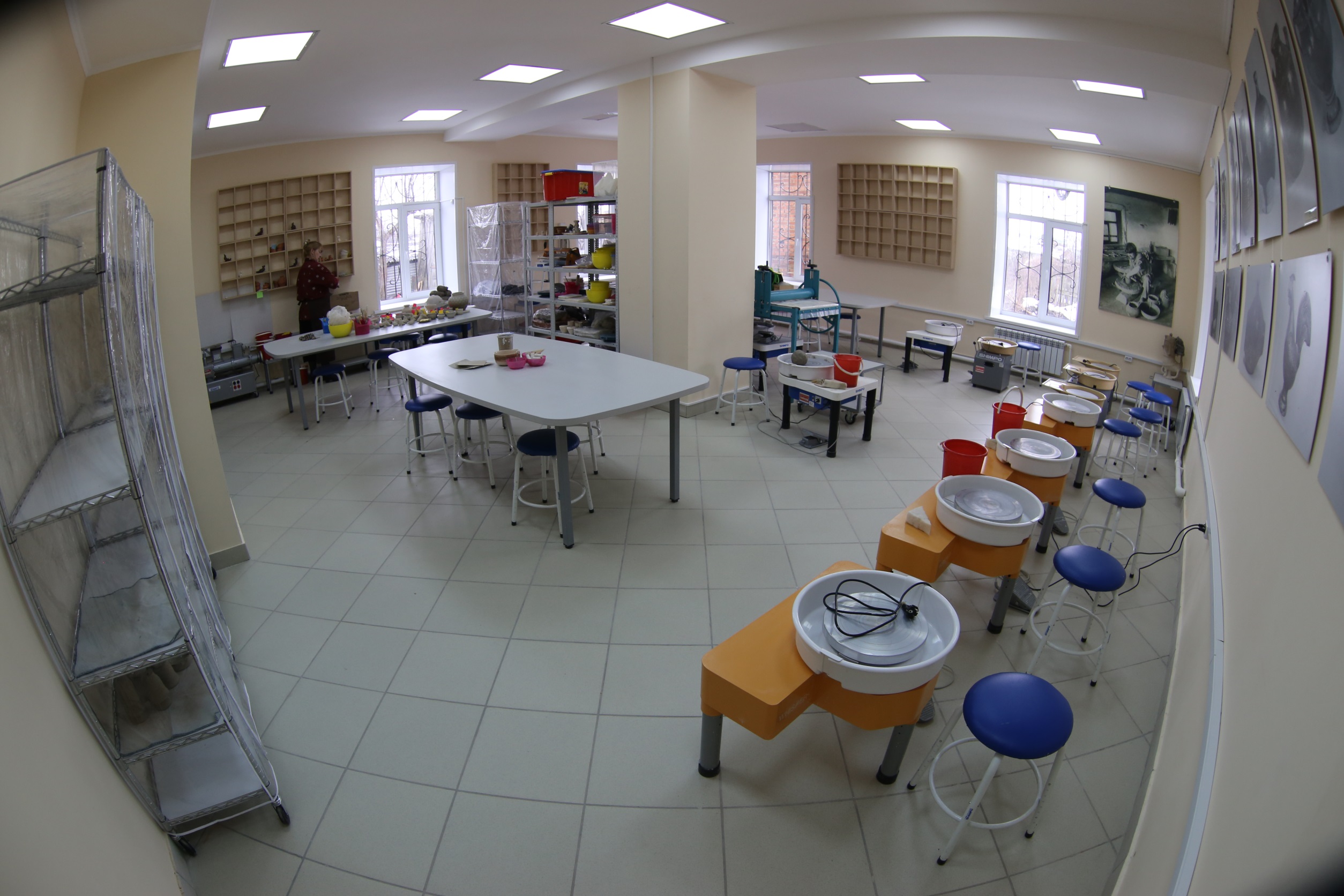 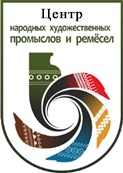 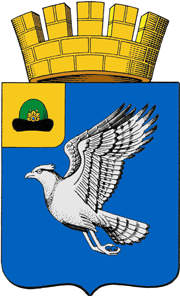 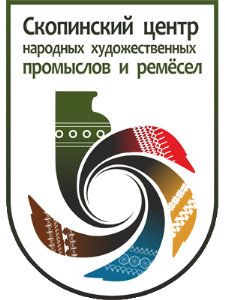 Муниципальное образование – городской округ город Скопин Рязанской области
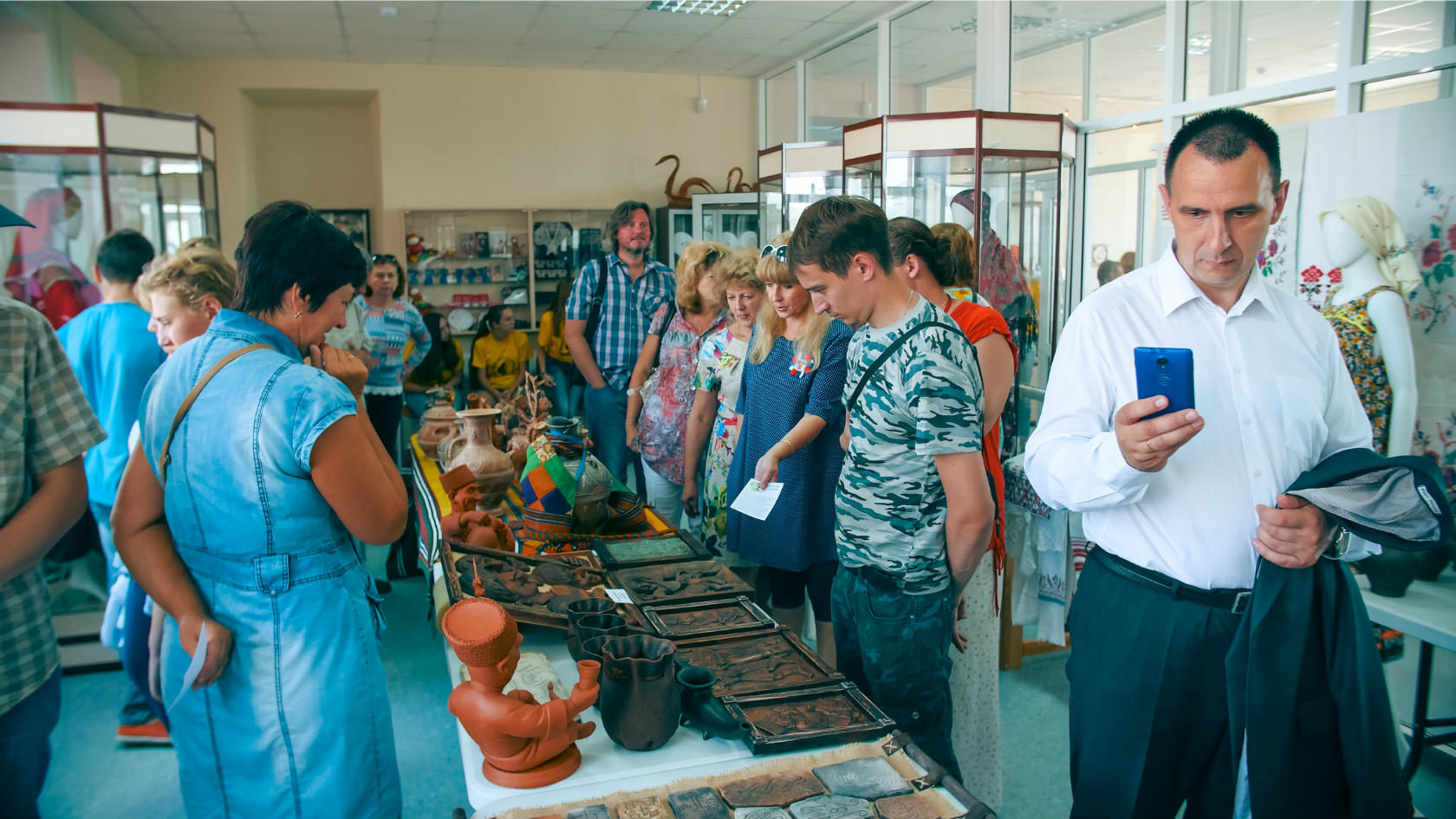 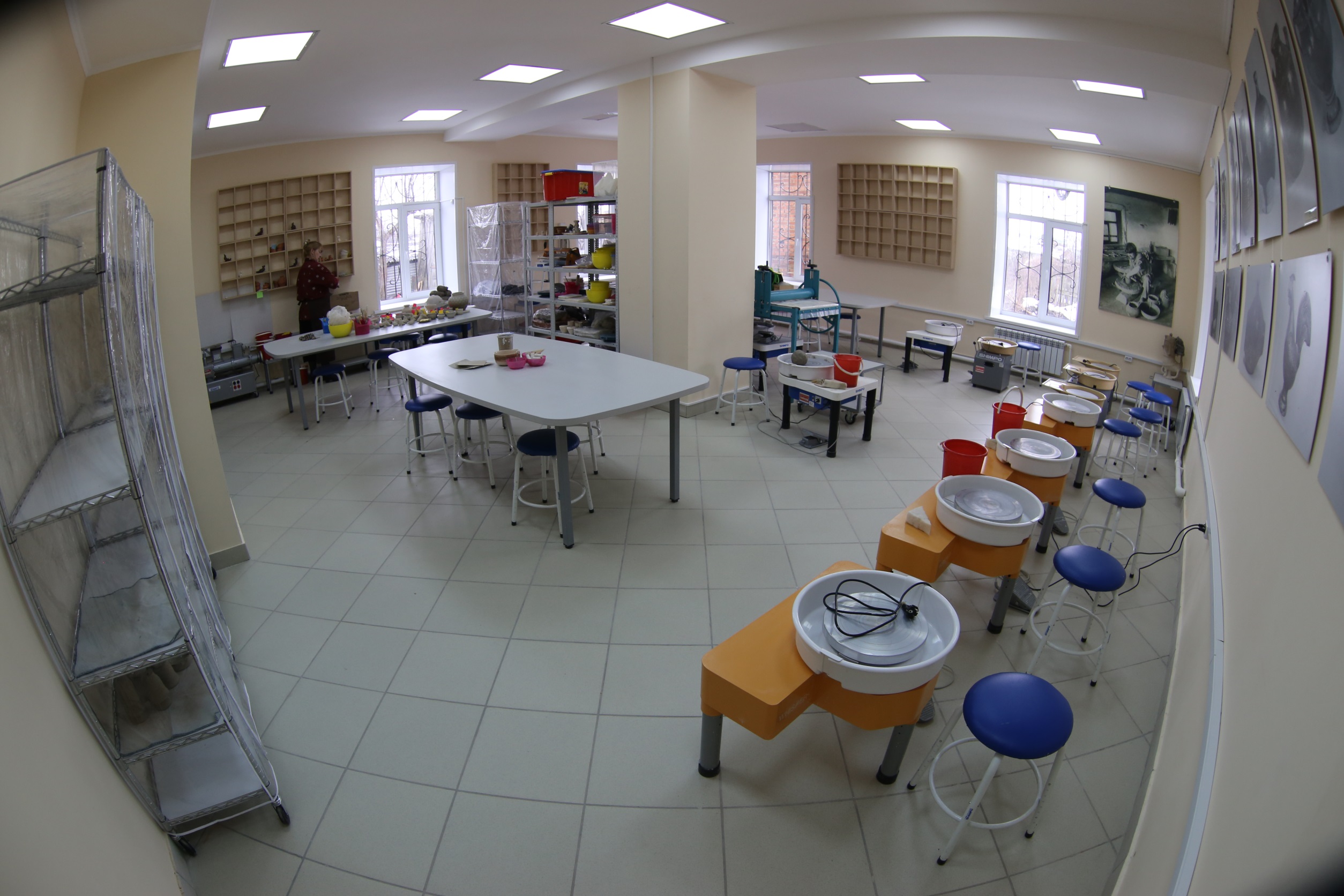 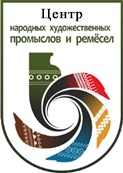 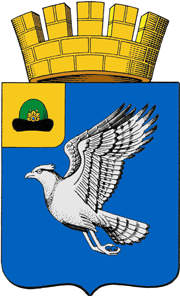 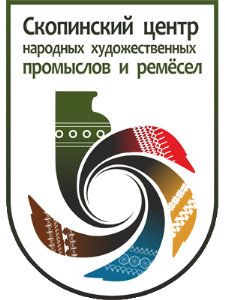 Муниципальное образование – городской округ город Скопин Рязанской области
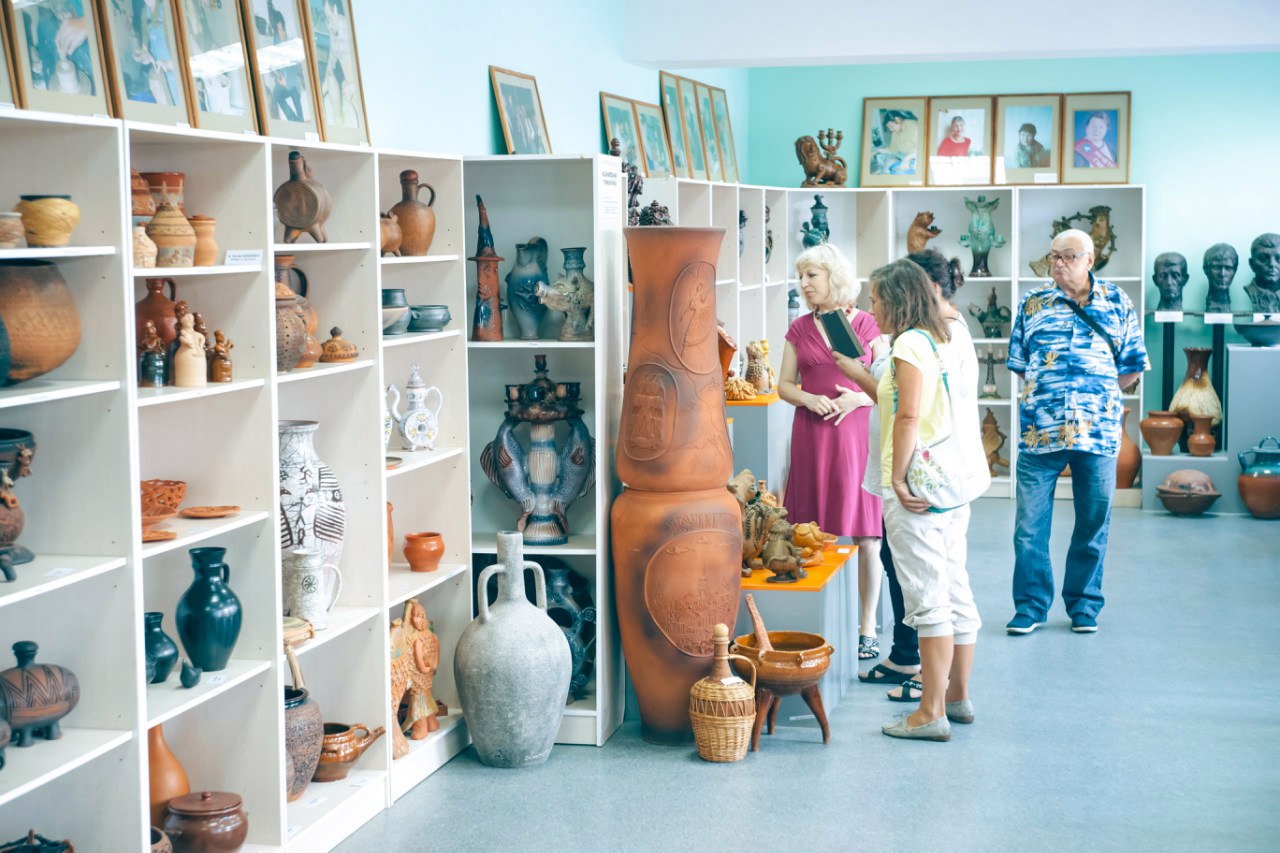 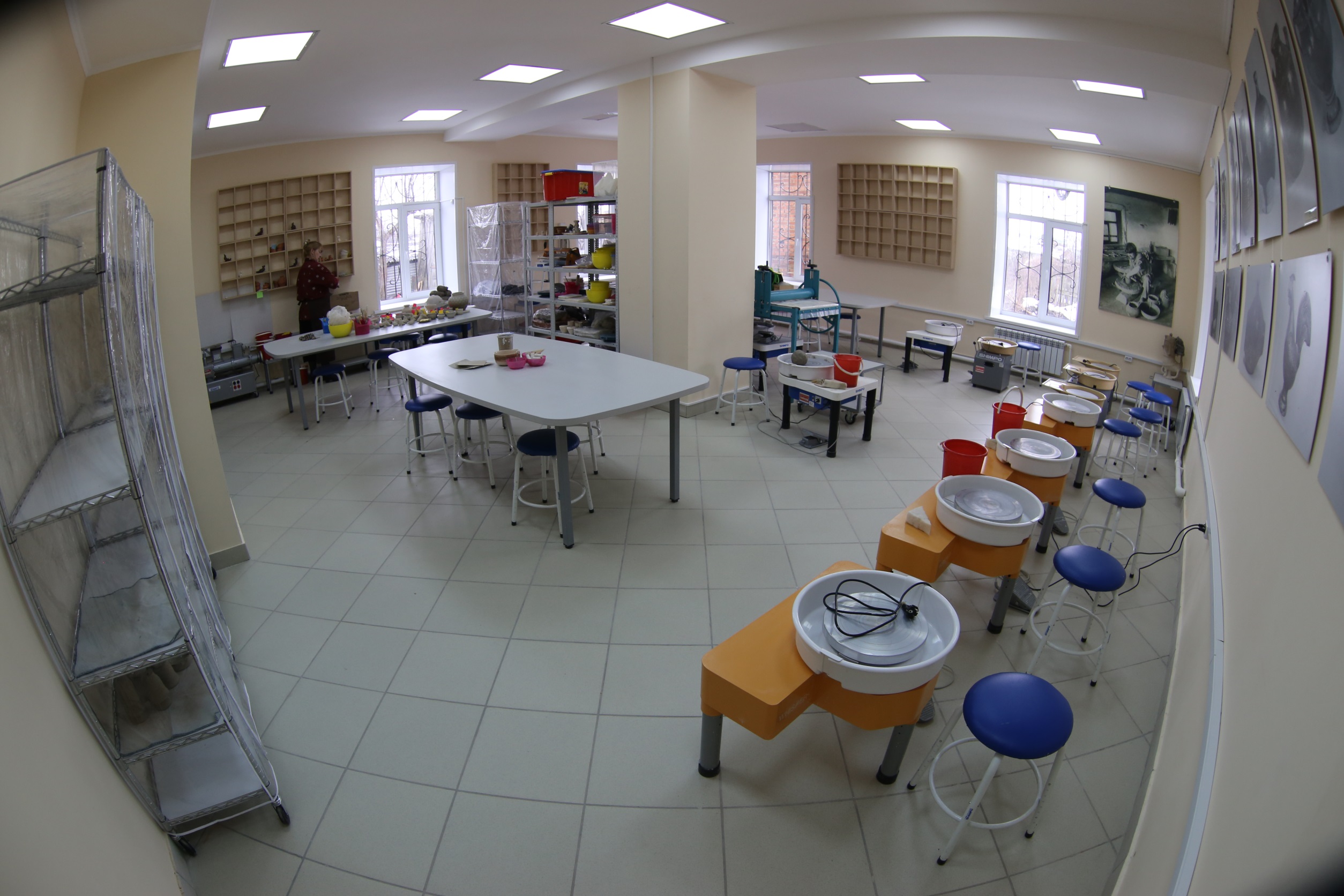 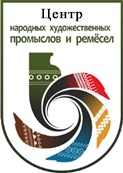 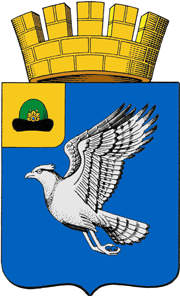 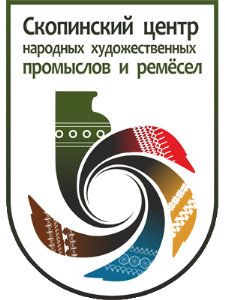 Муниципальное образование – городской округ город Скопин Рязанской области
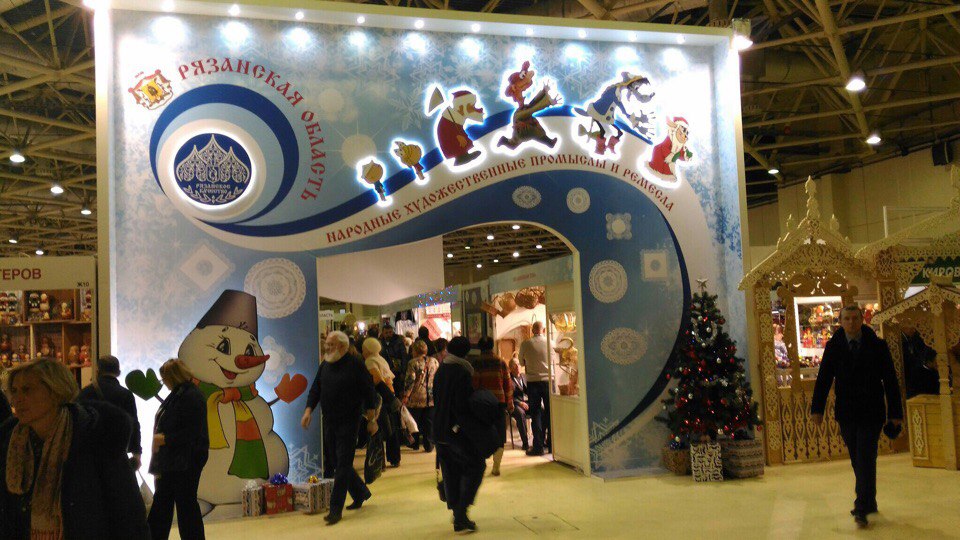 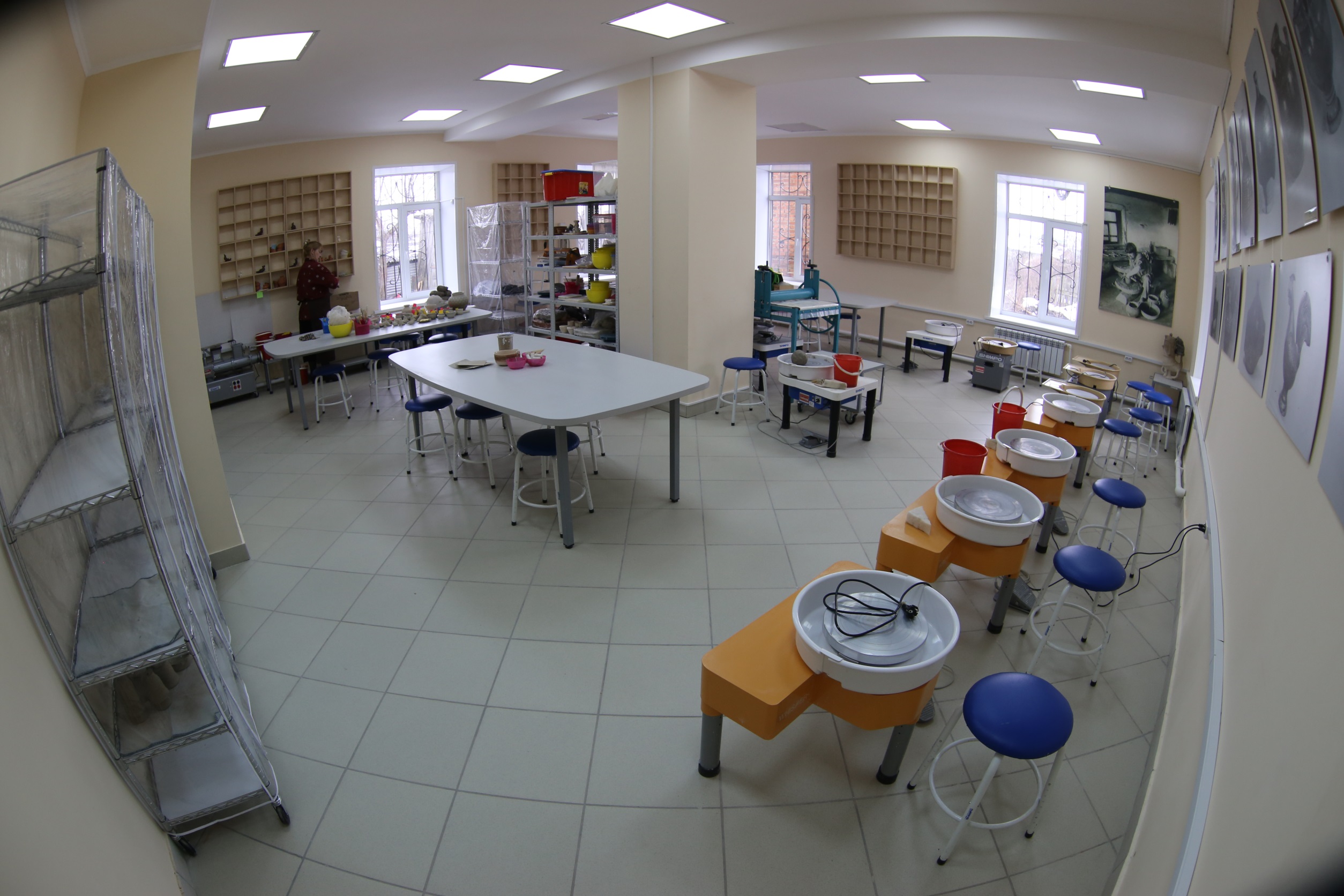 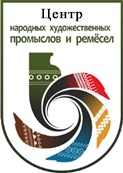 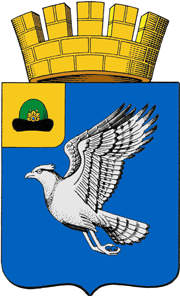 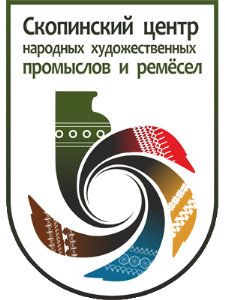 Муниципальное образование – городской округ город Скопин Рязанской области
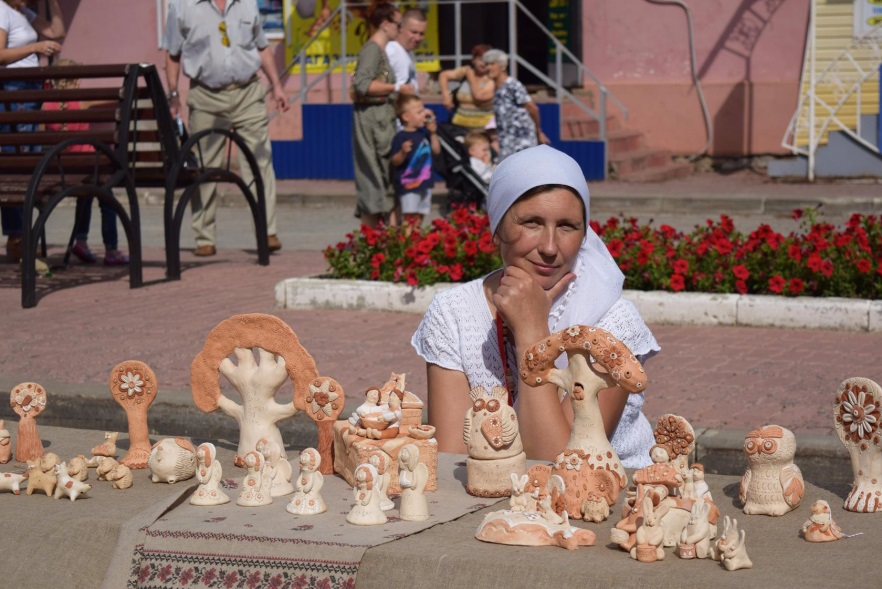 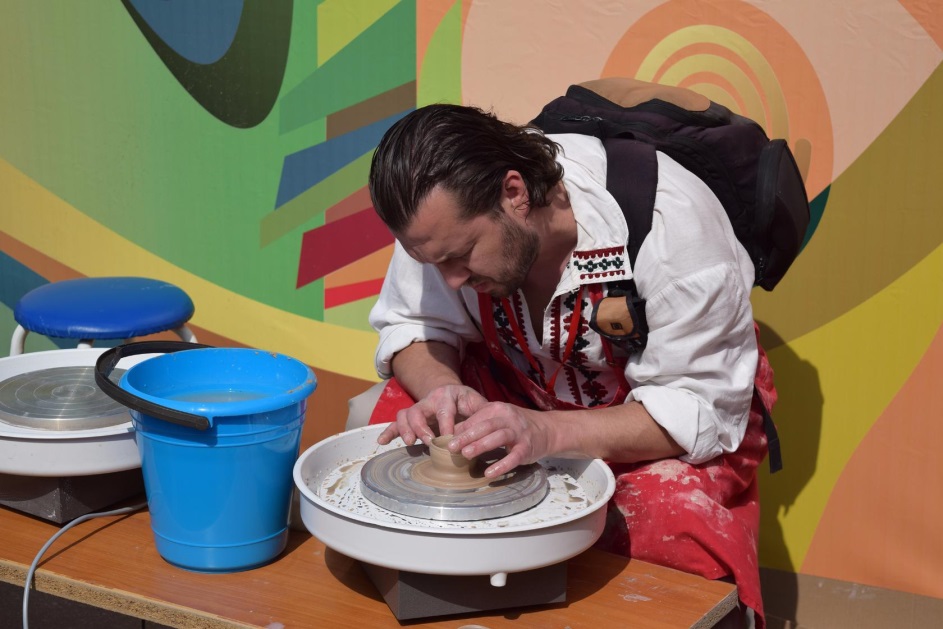 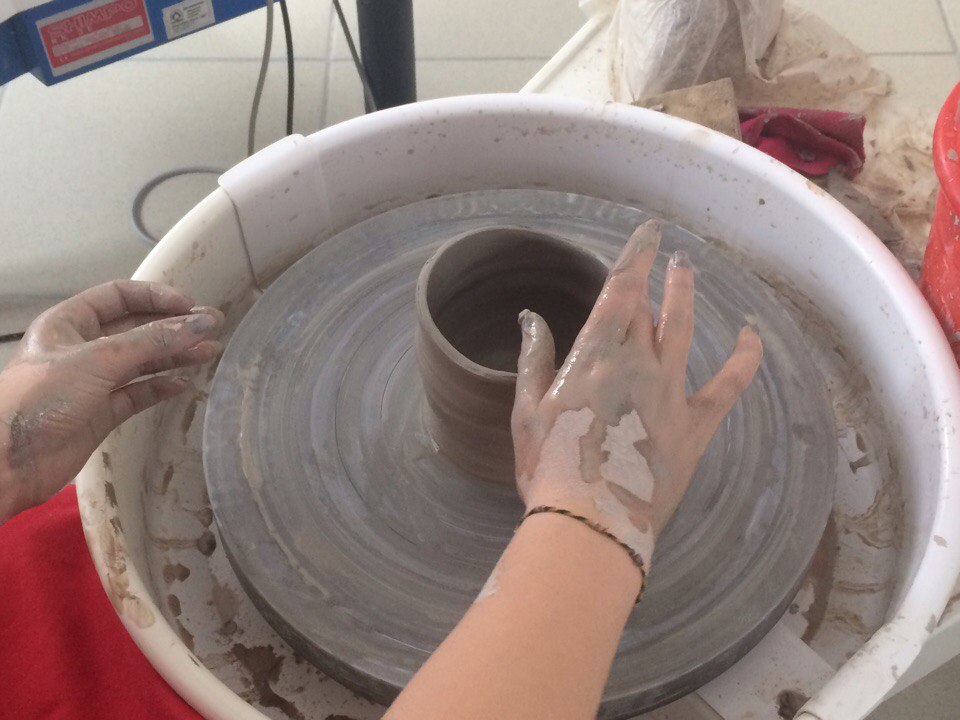 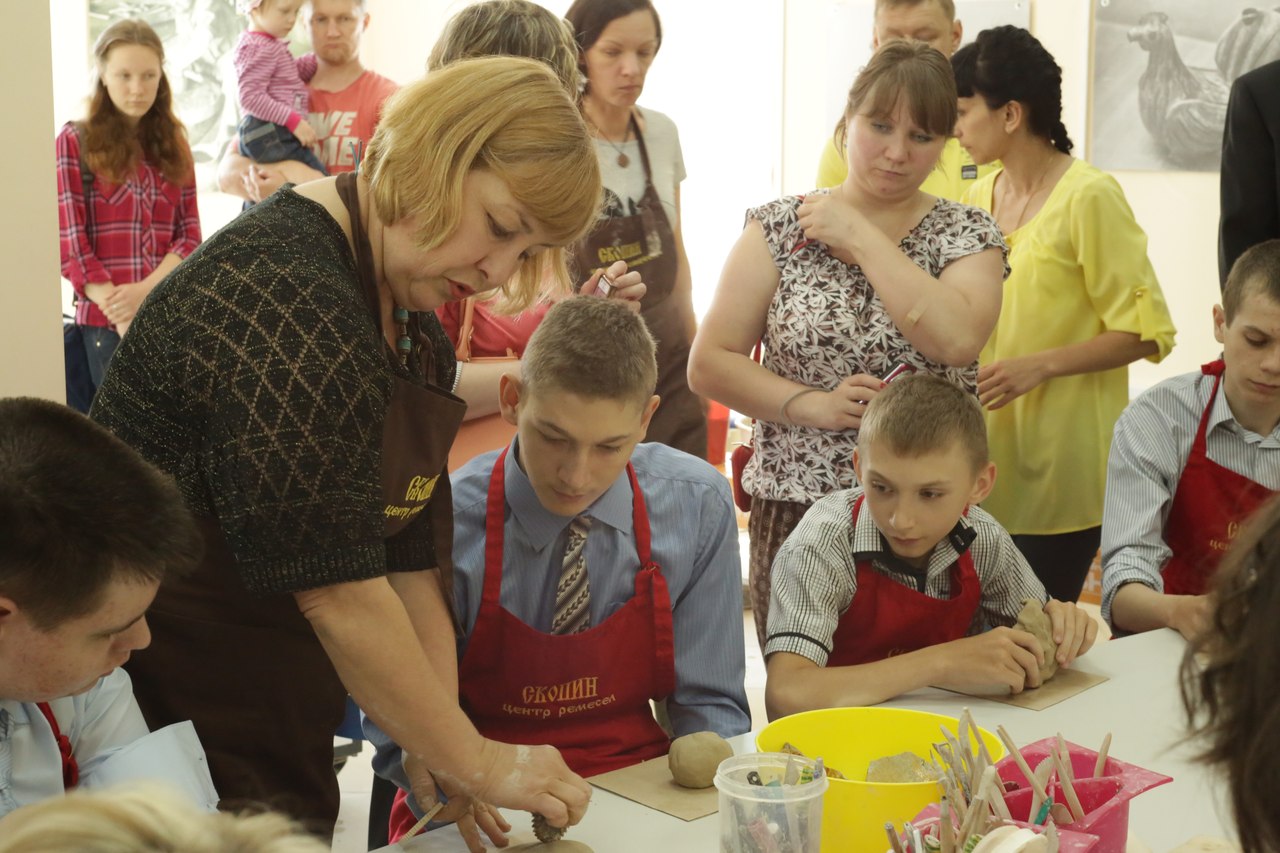 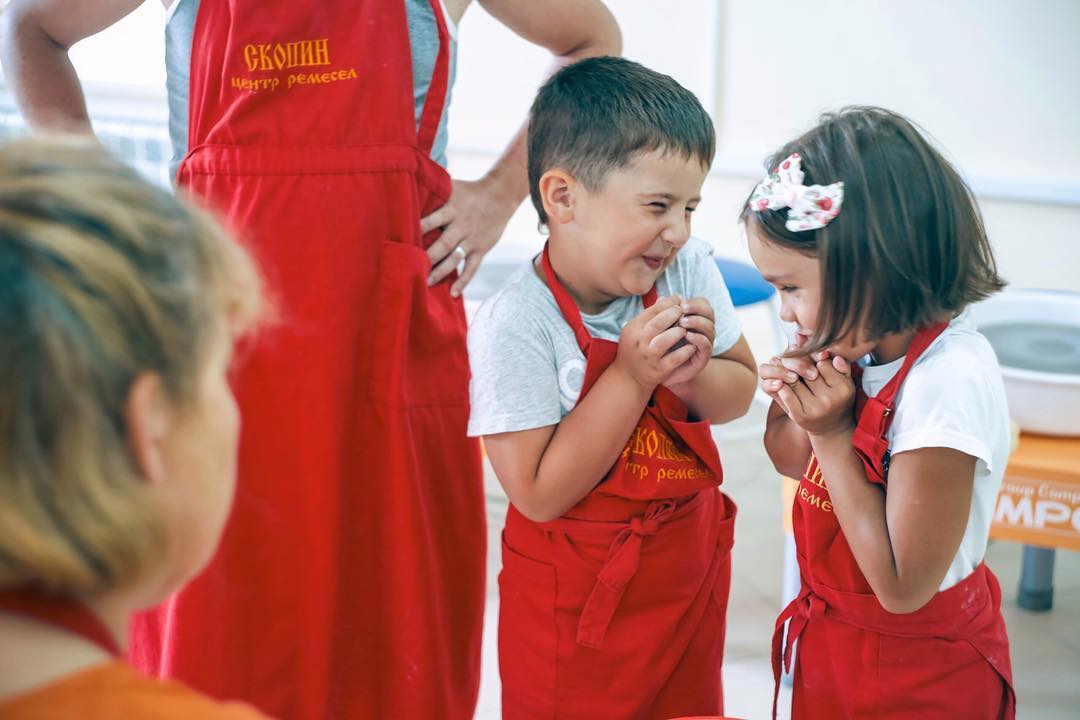 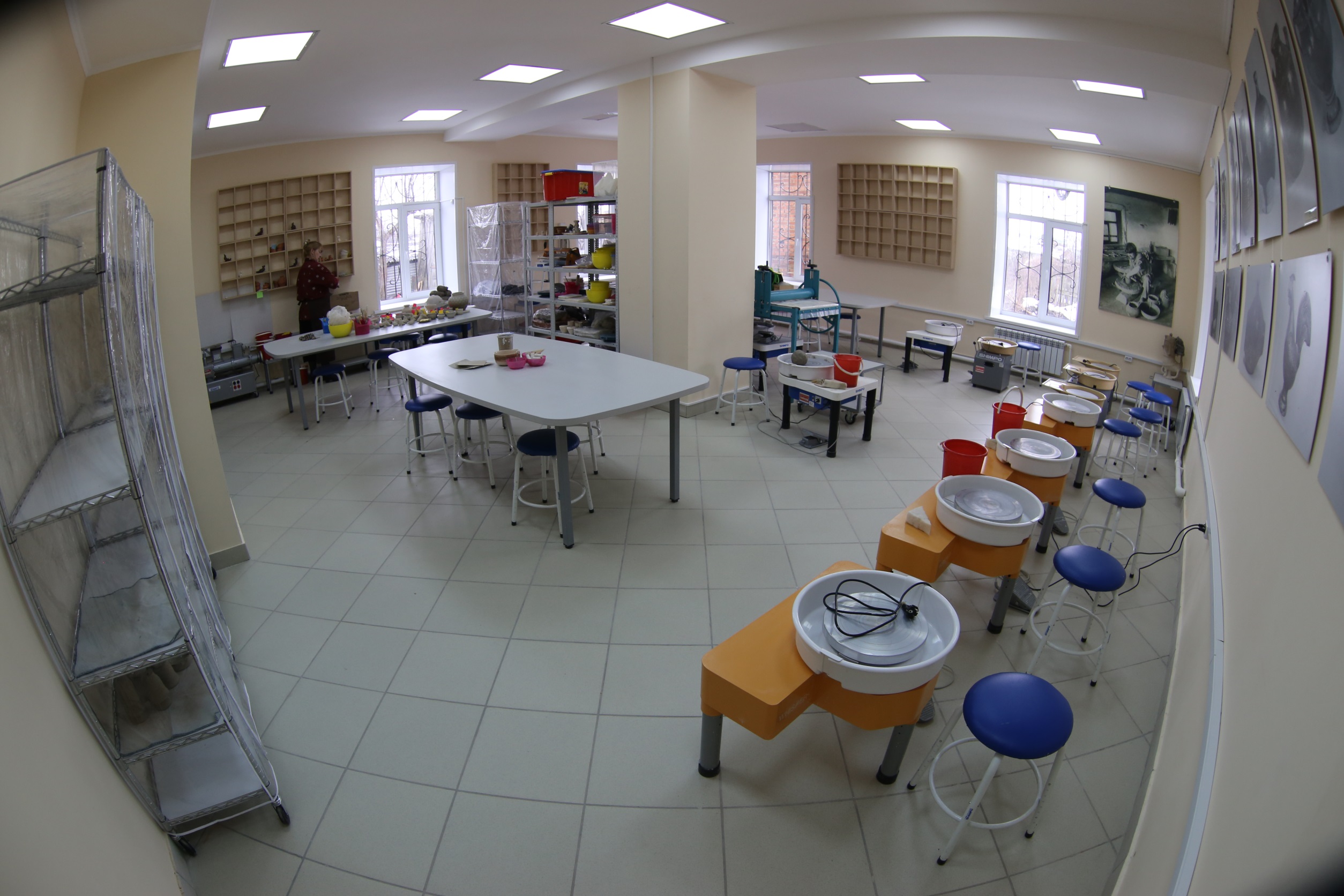 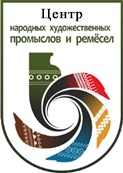 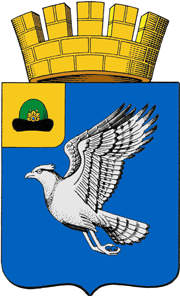 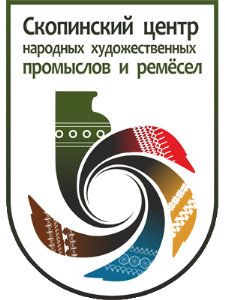 Муниципальное образование – городской округ город Скопин Рязанской области
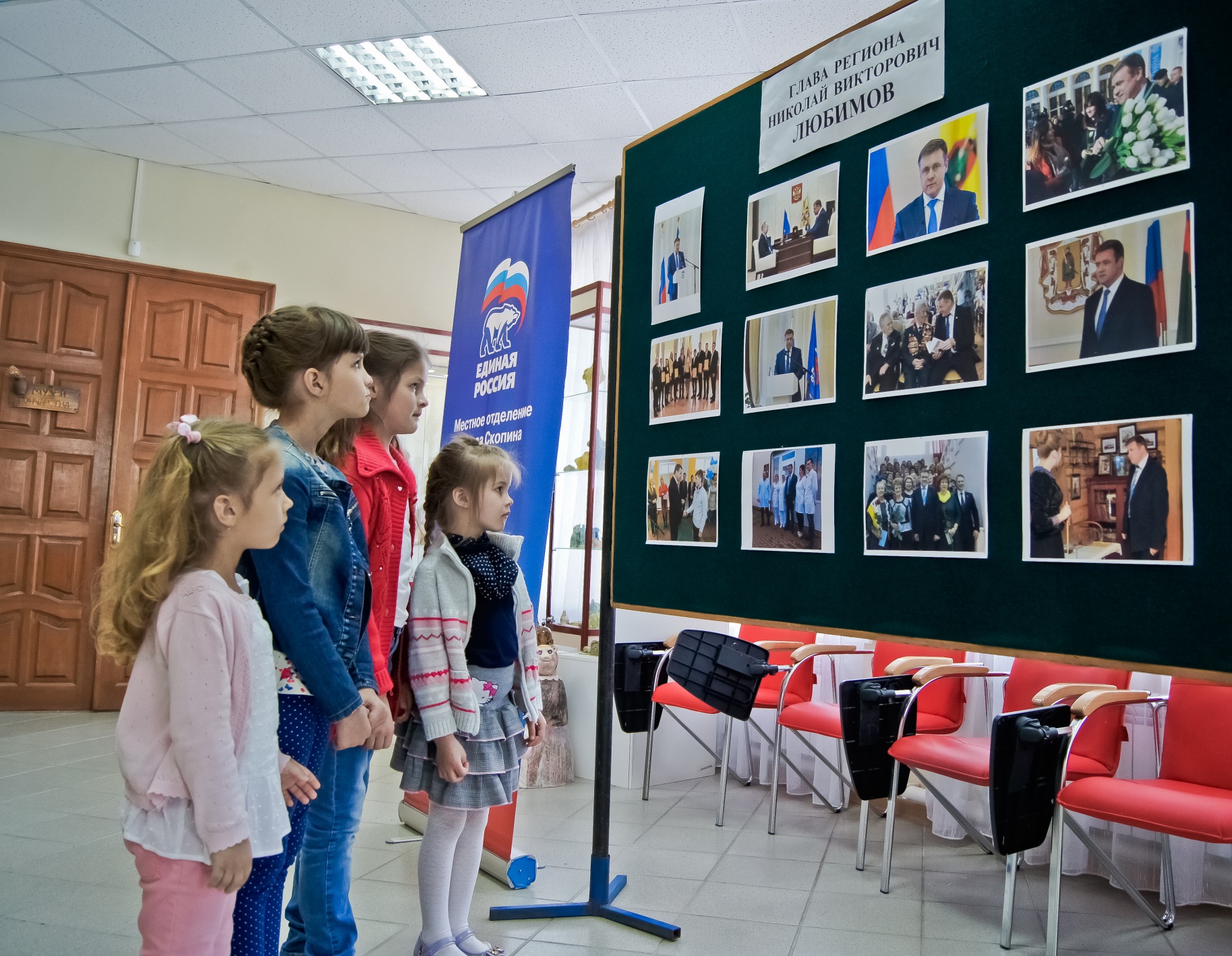 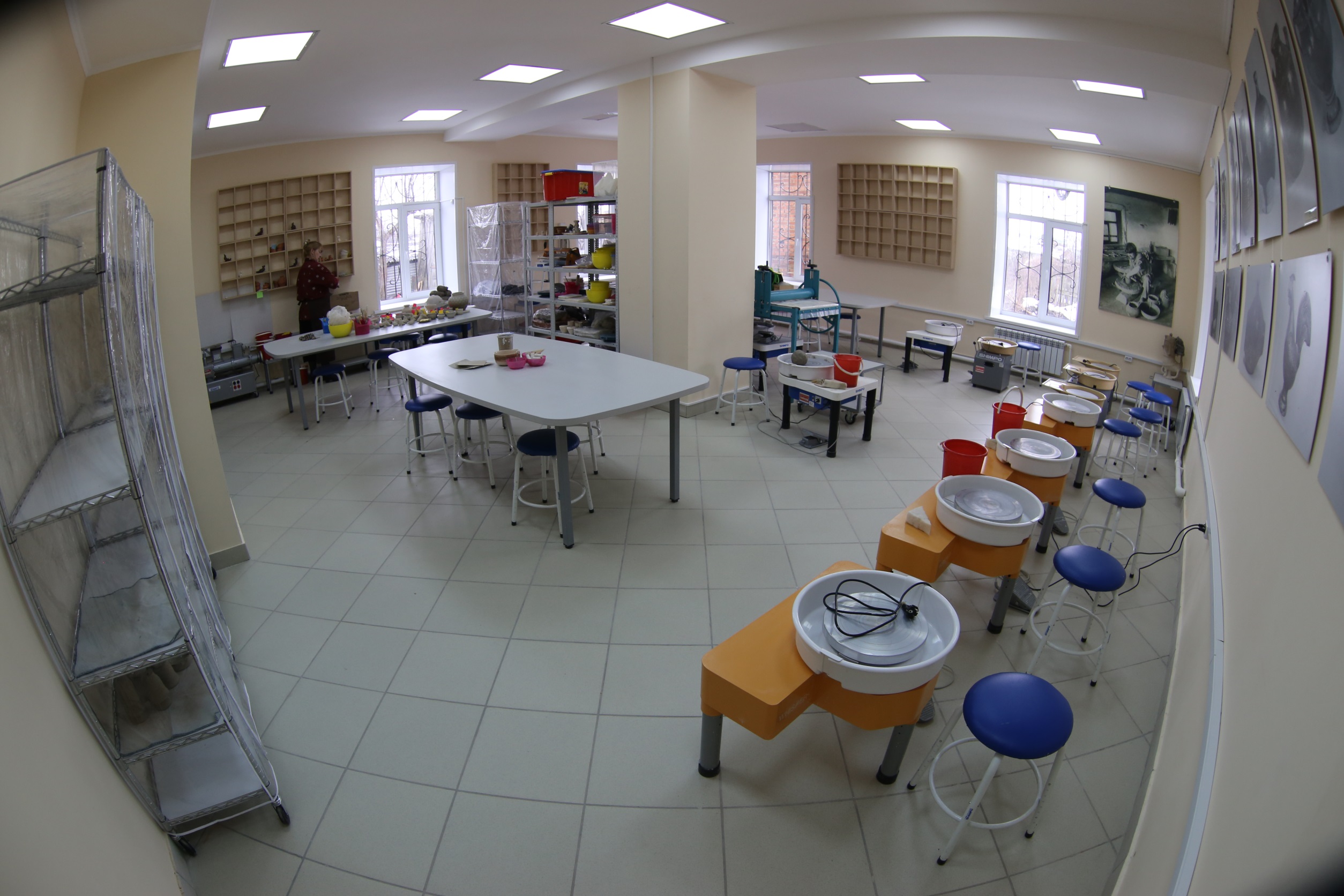 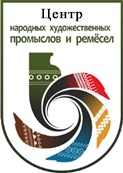 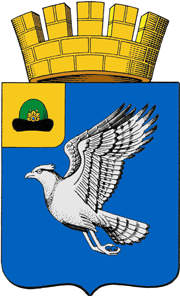 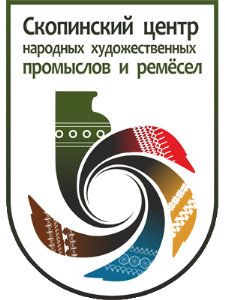 Муниципальное образование – городской округ город Скопин Рязанской области
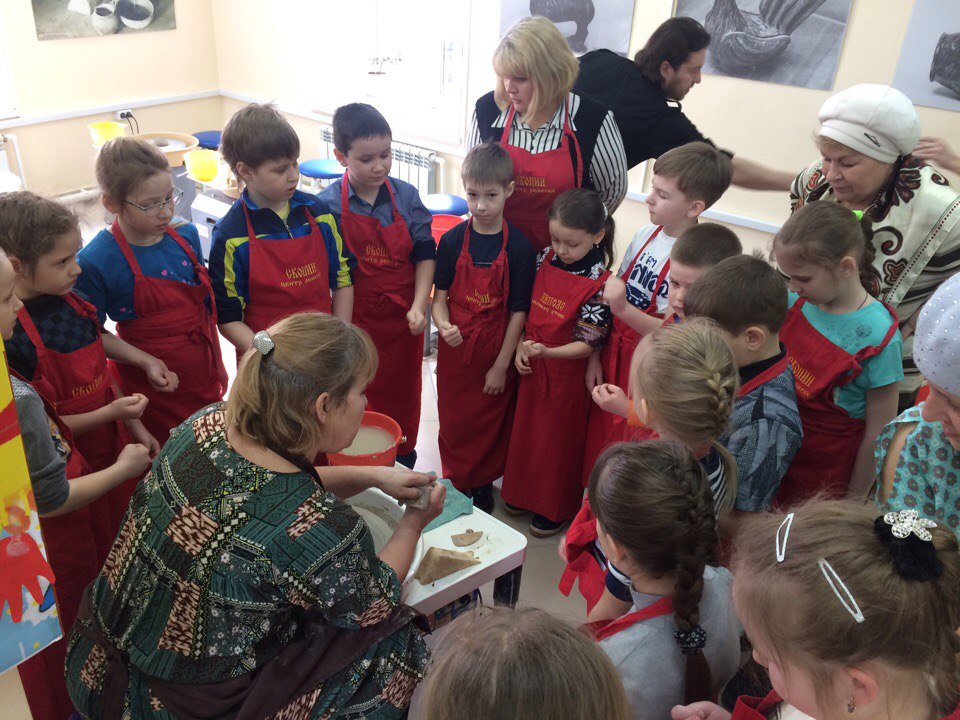 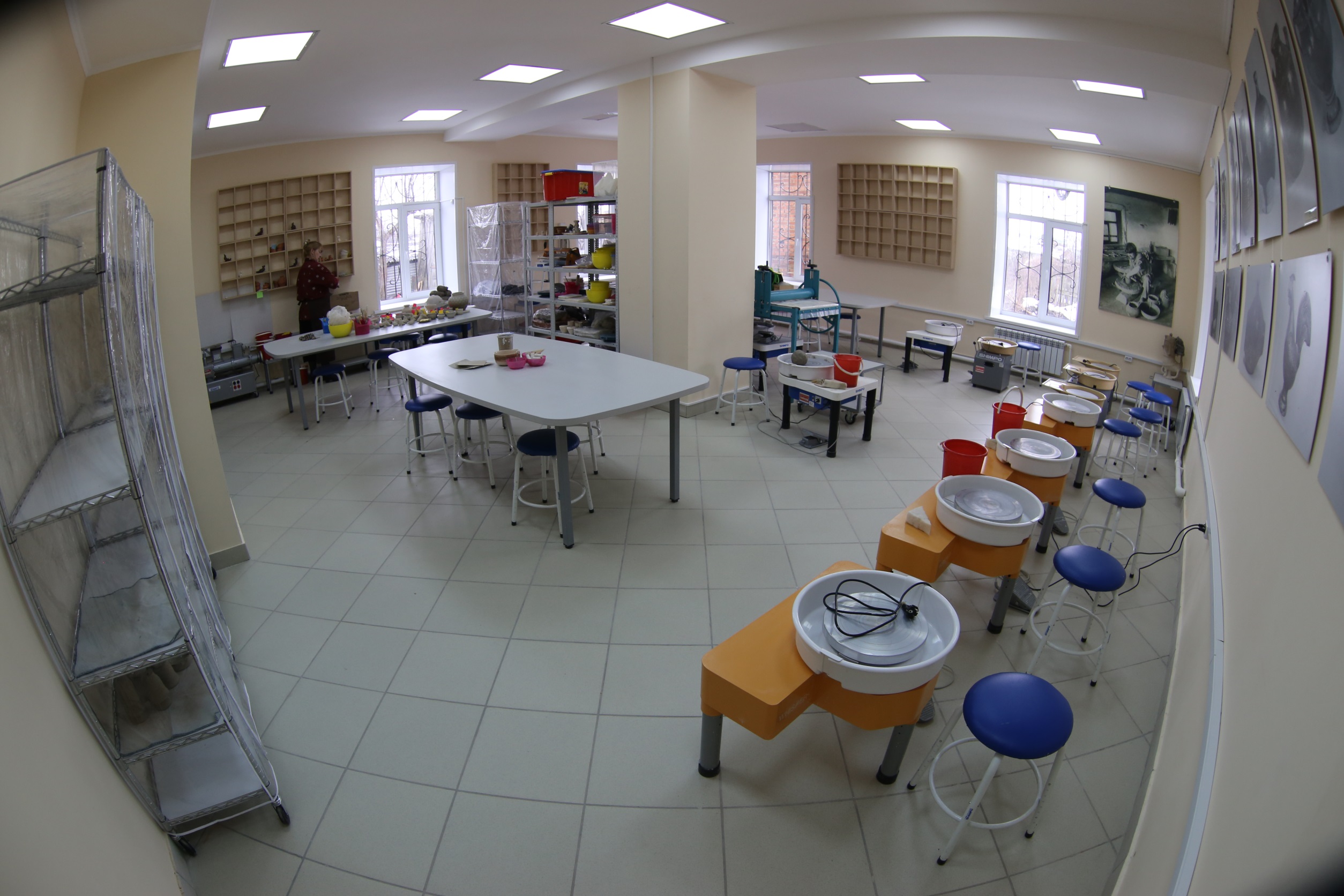 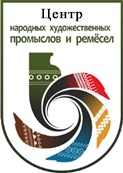 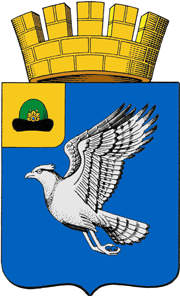 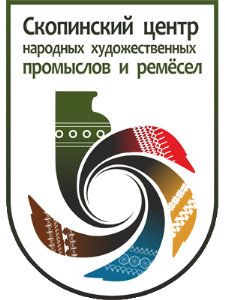 Муниципальное образование – городской округ город Скопин Рязанской области
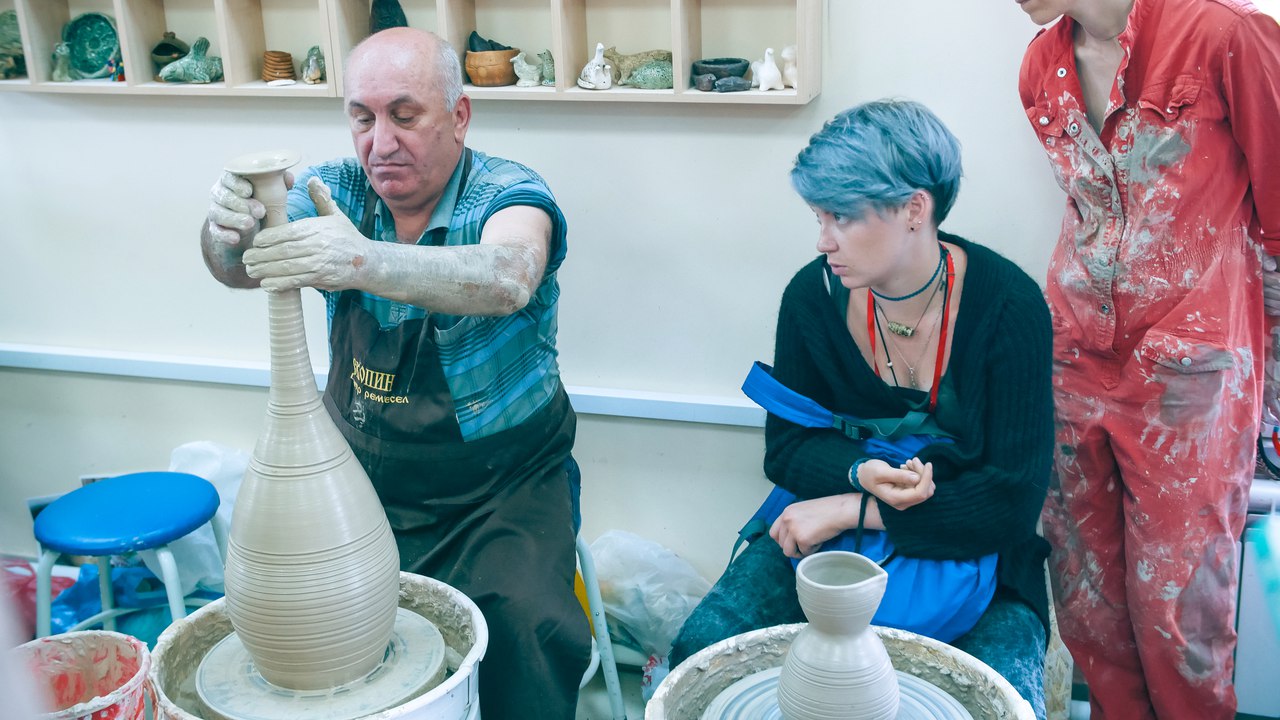 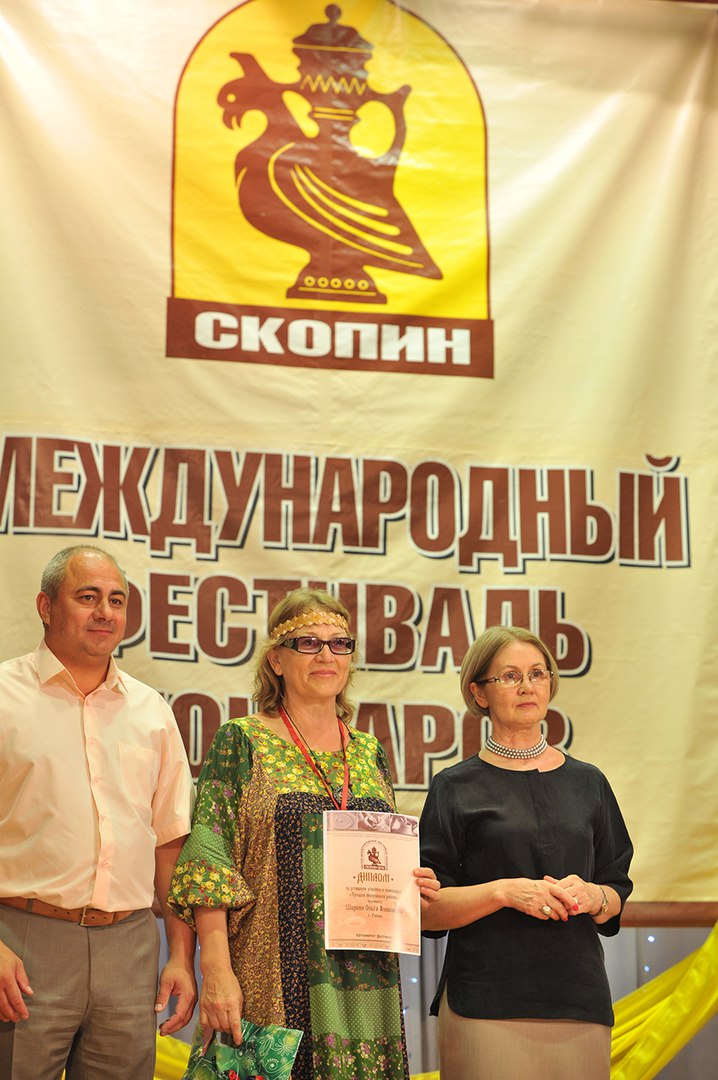 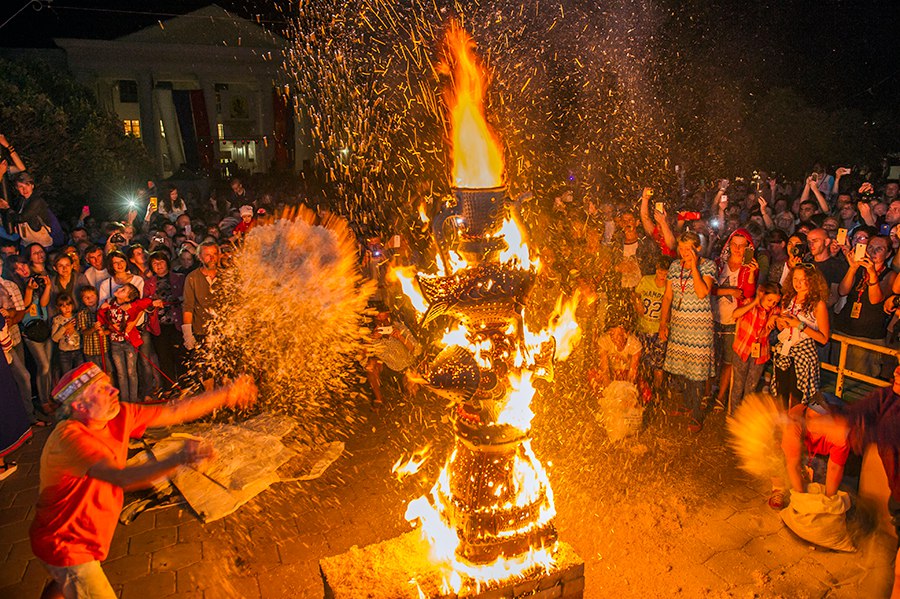 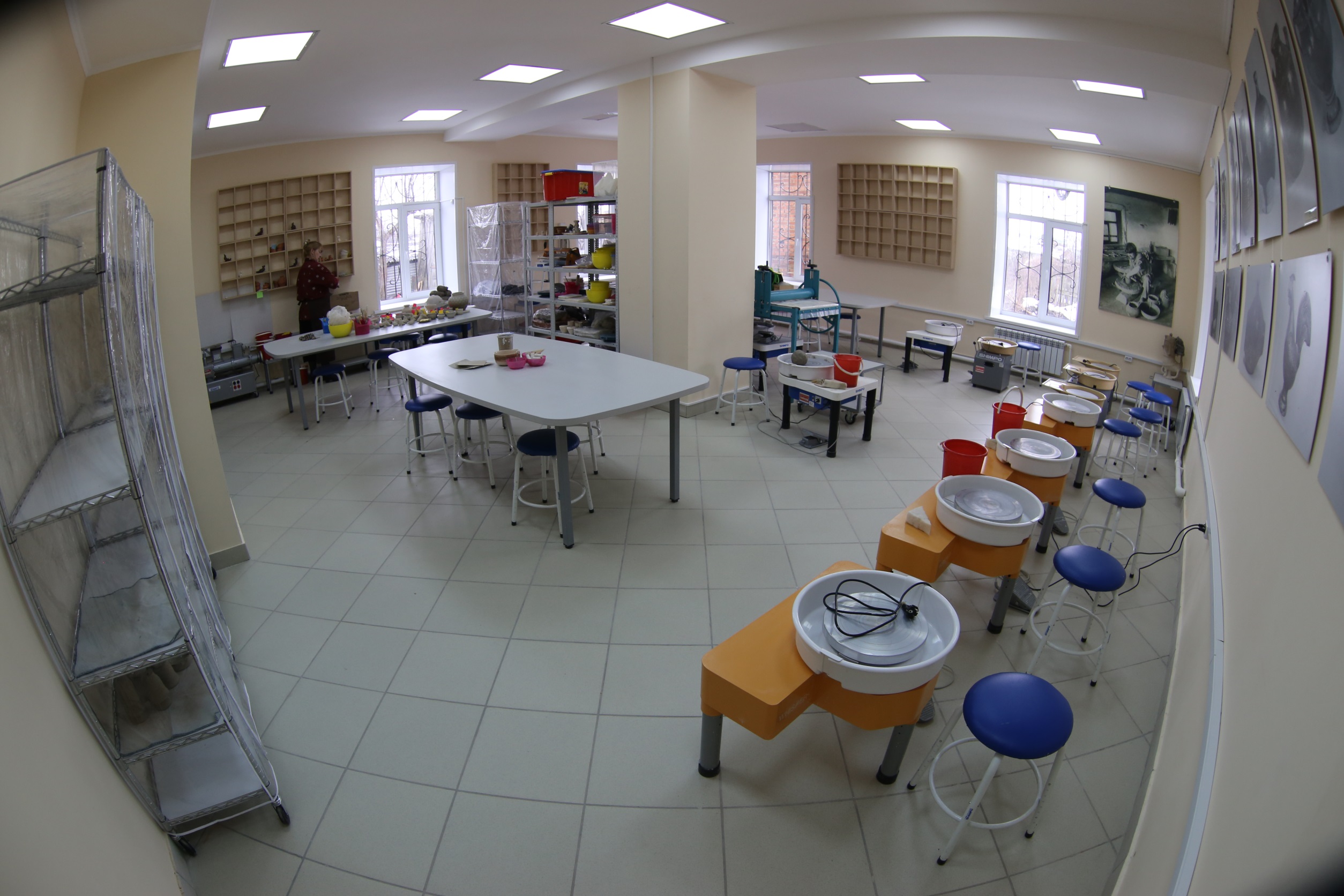 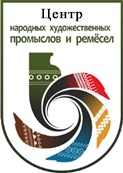 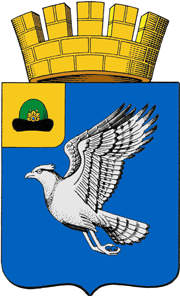 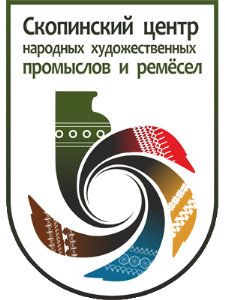 Муниципальное образование – городской округ город Скопин Рязанской области
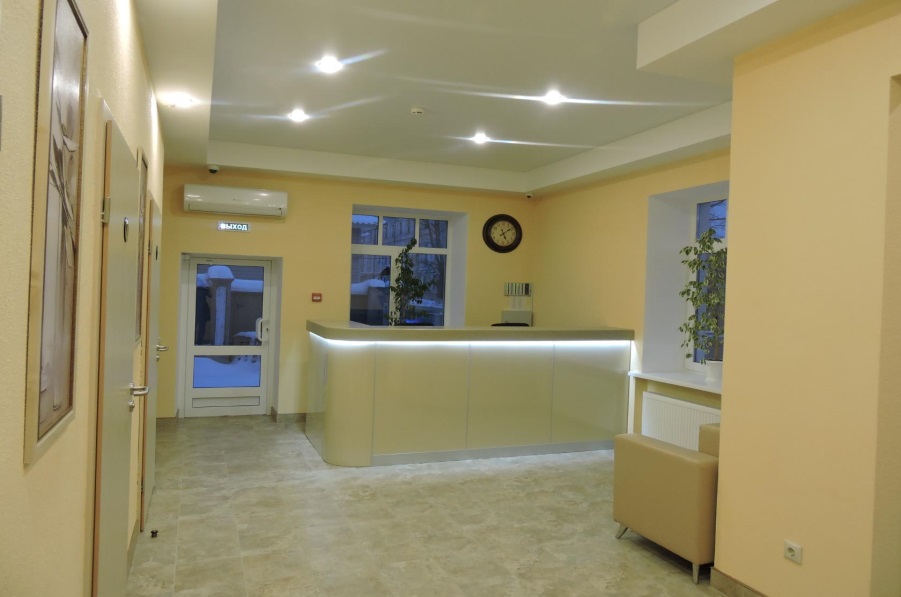 Мини-отель «Базилик»
 18 номеров
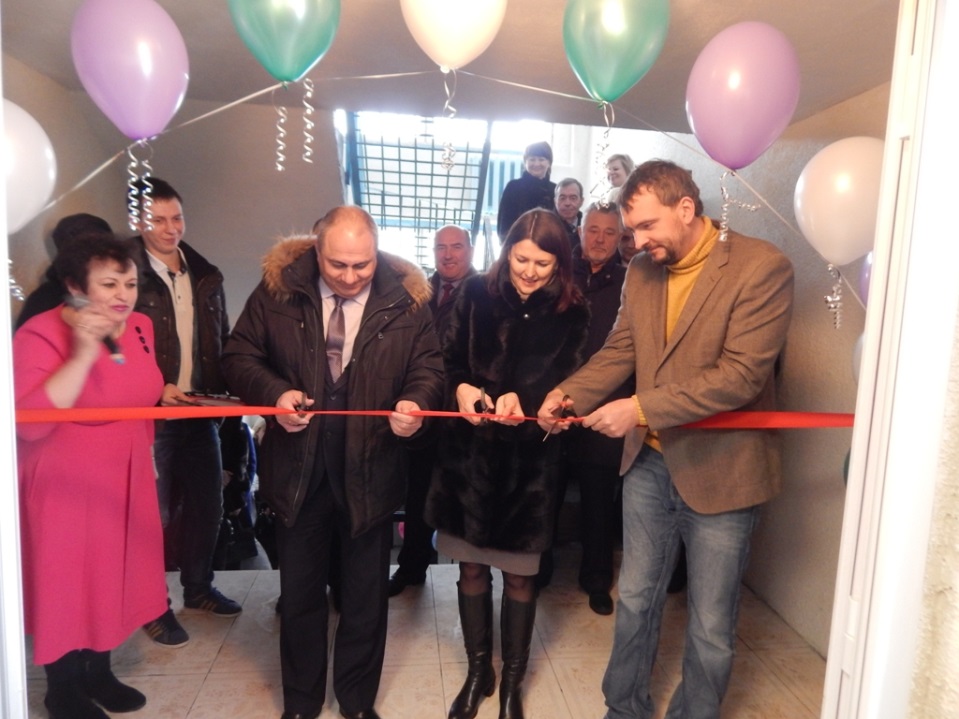 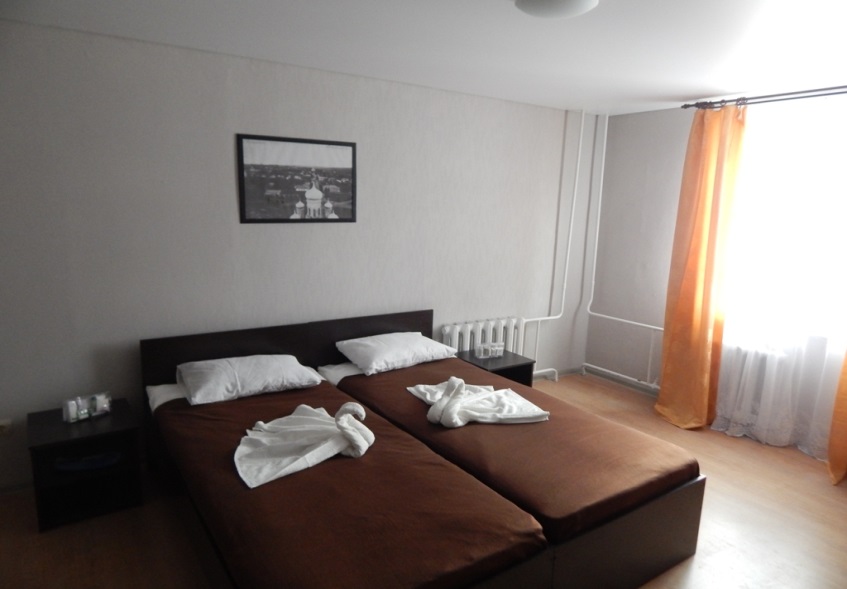 «Гостиный дворъ»  9 номеров
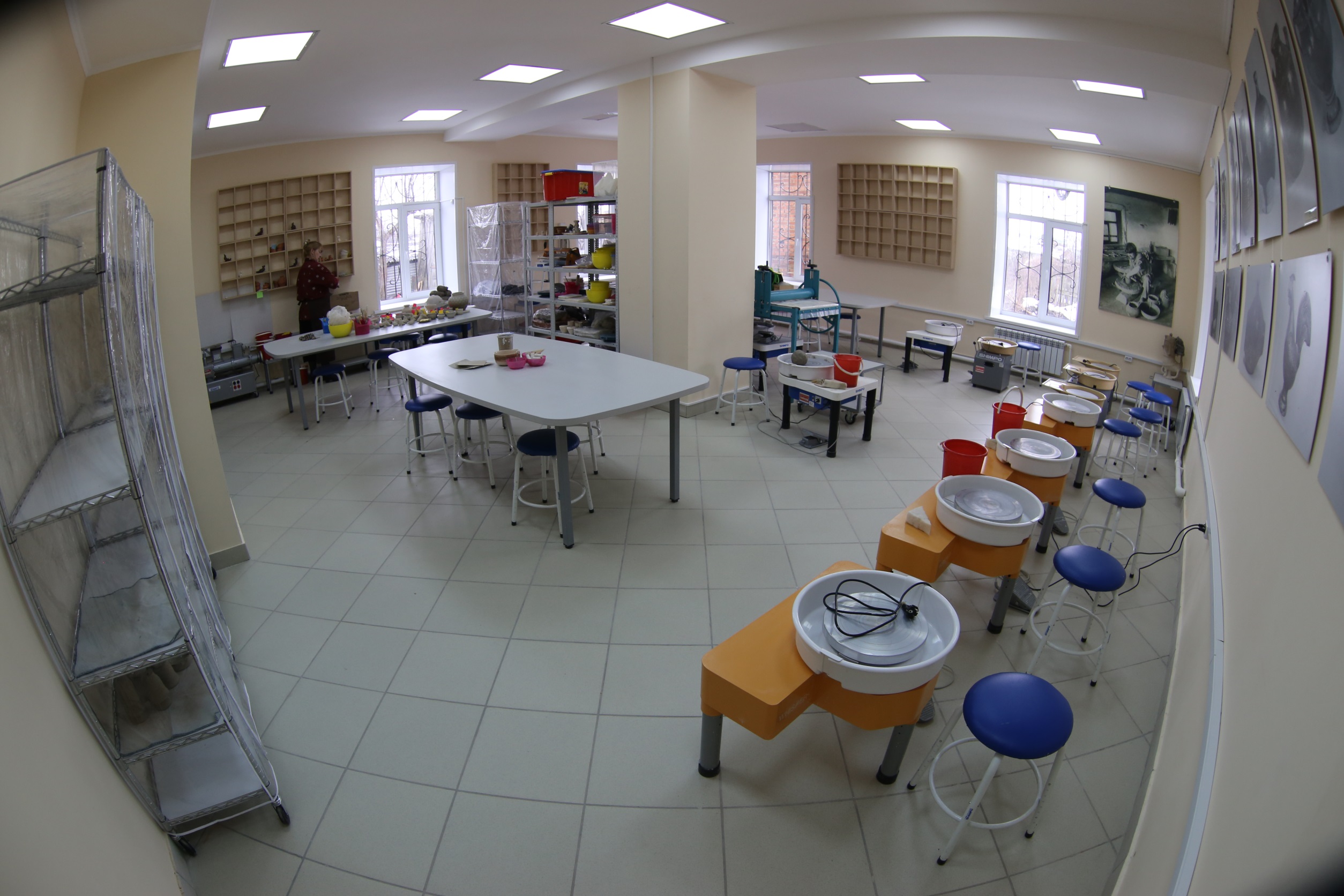 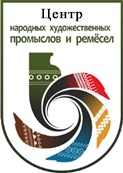 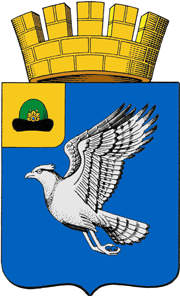 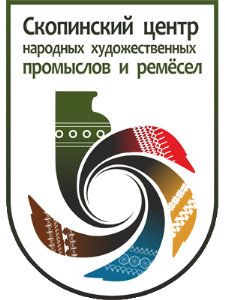 Муниципальное образование – городской округ город Скопин Рязанской области
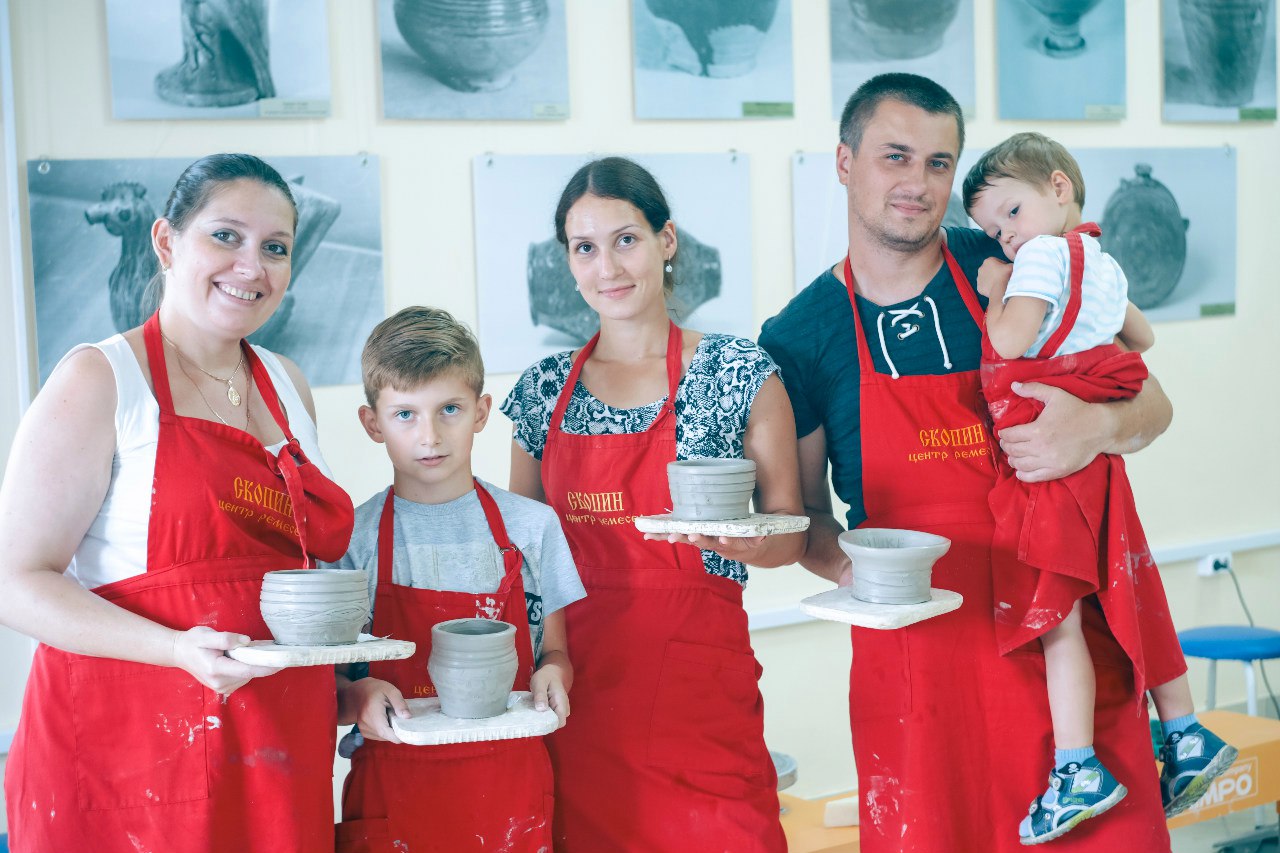 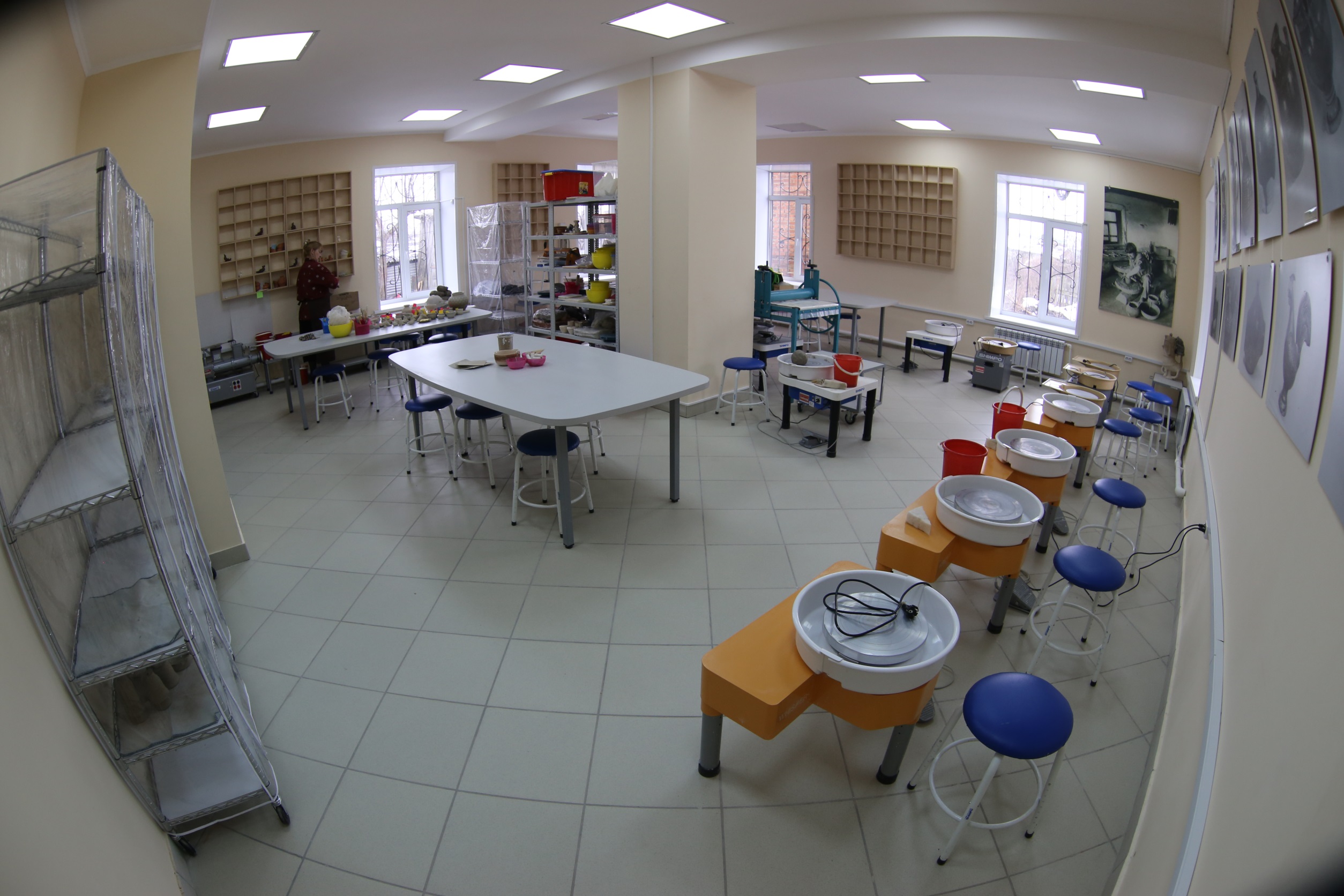 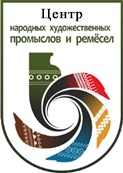 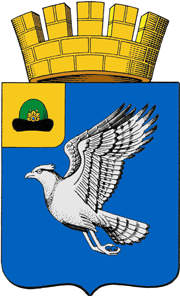 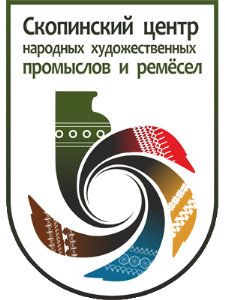 Муниципальное образование – городской округ город Скопин Рязанской области
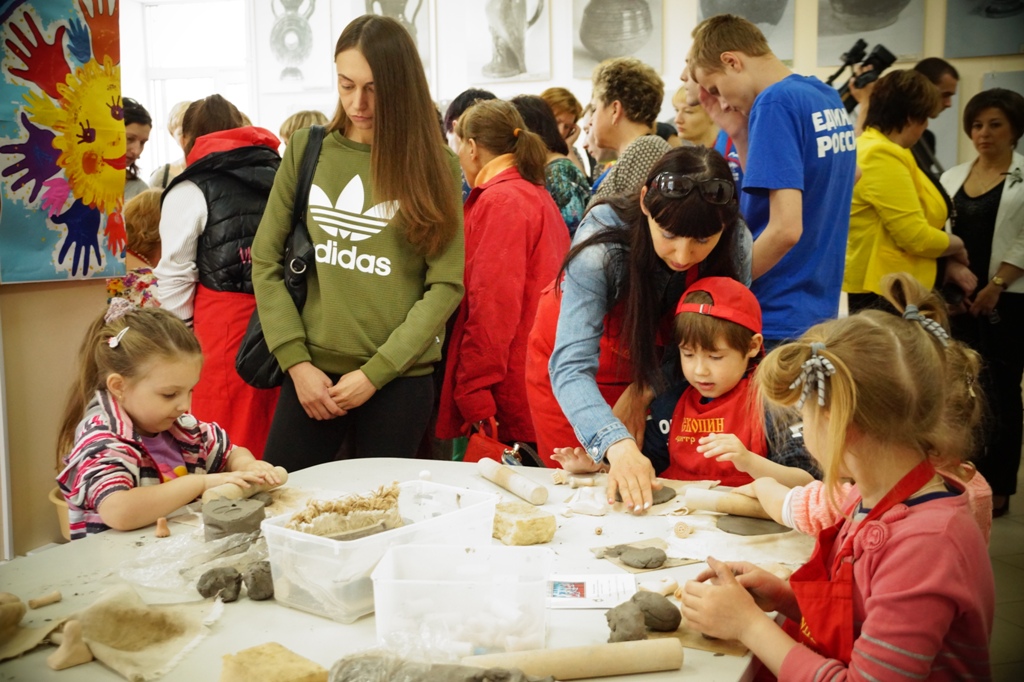 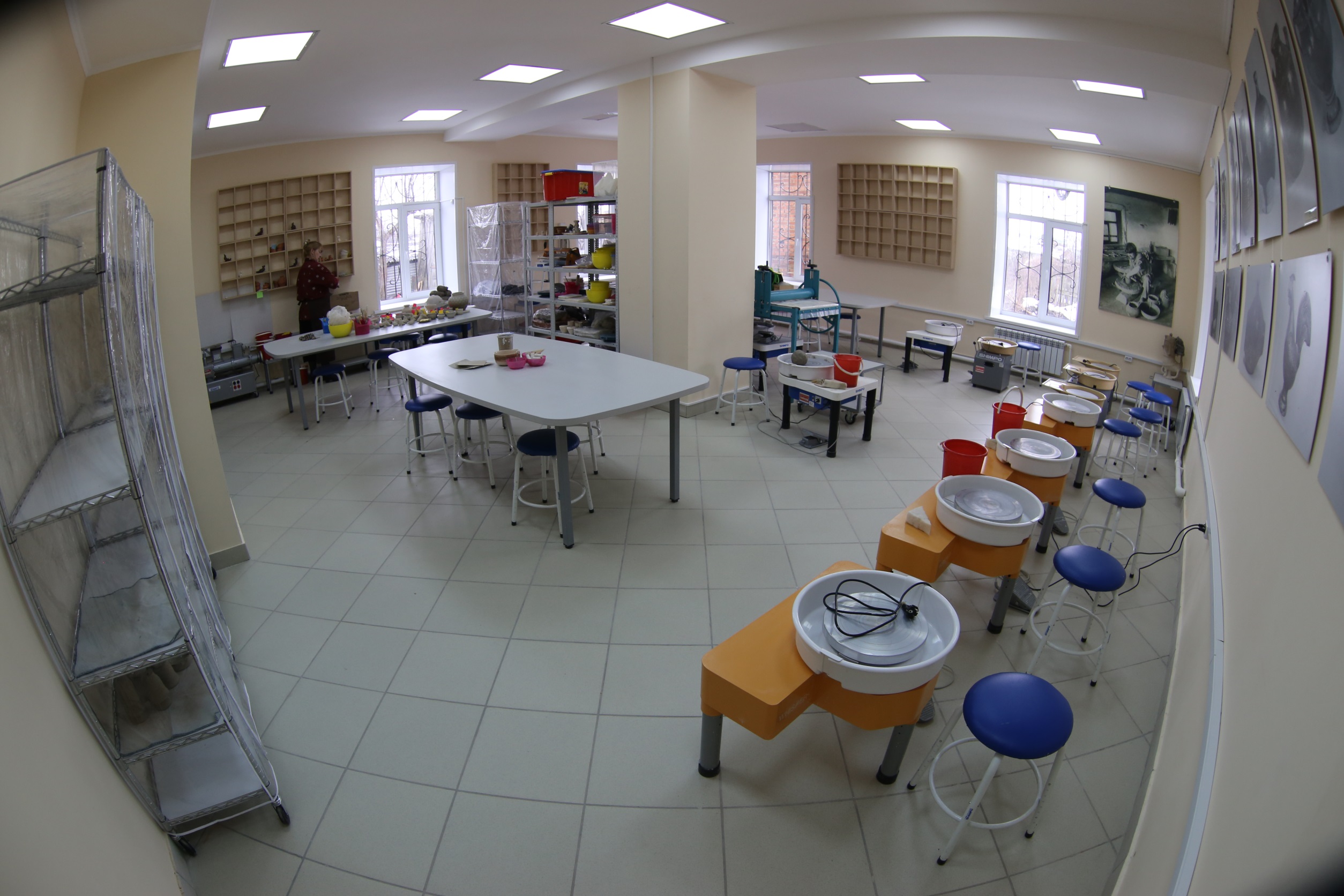 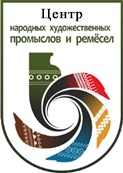 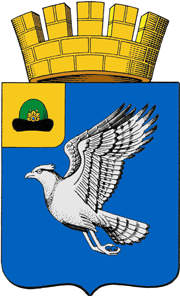 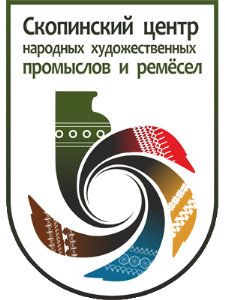 Муниципальное образование – городской округ город Скопин Рязанской области
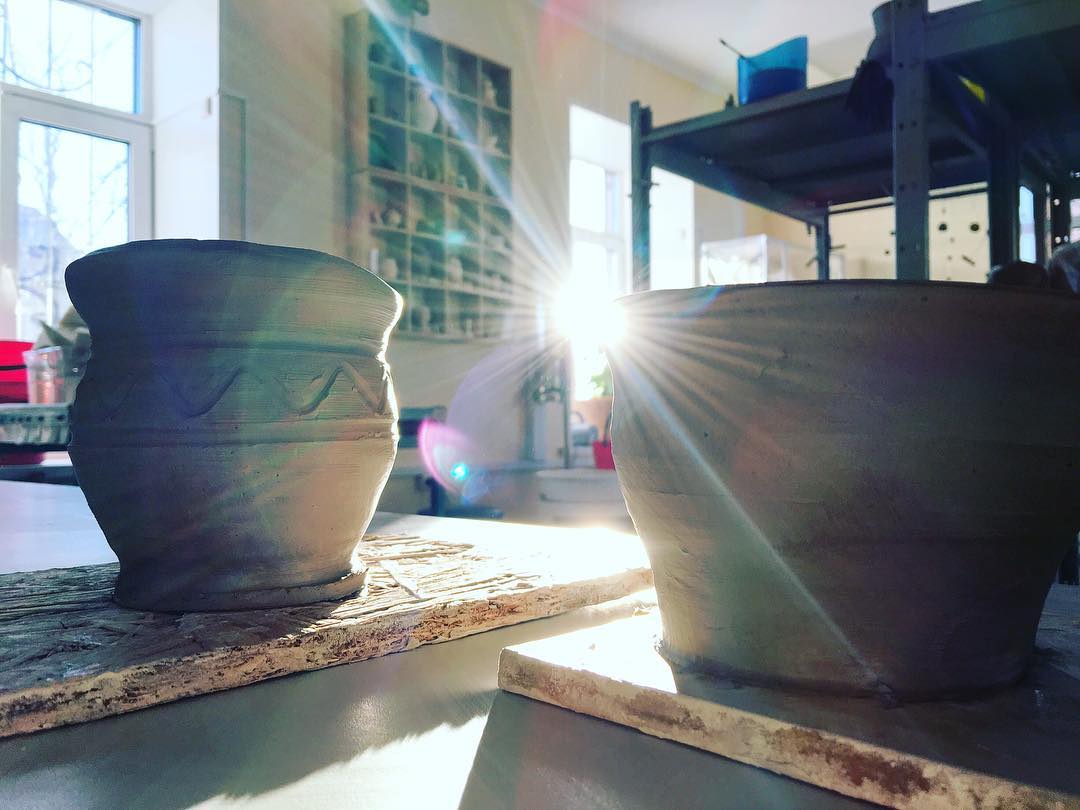 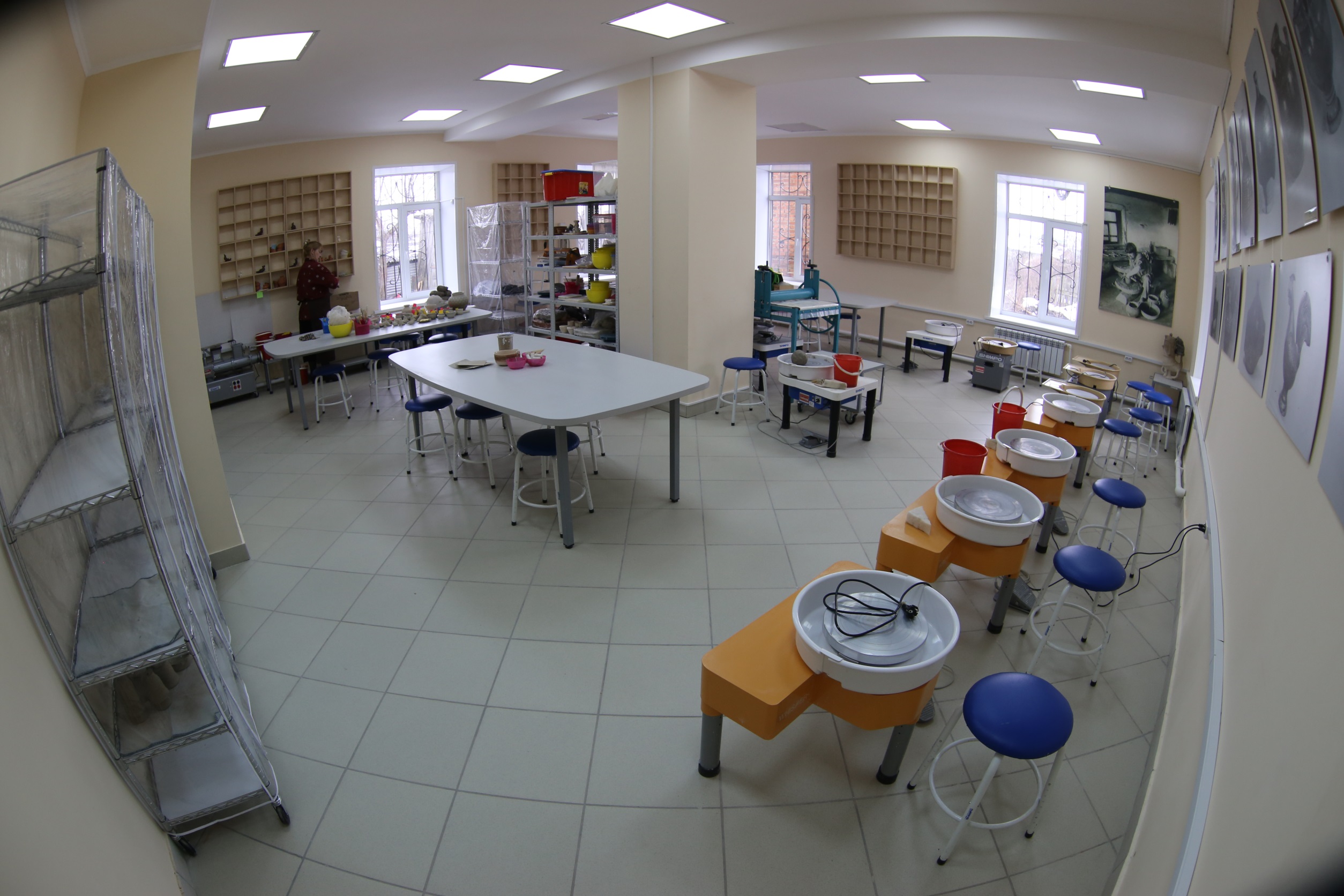 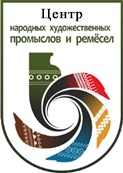 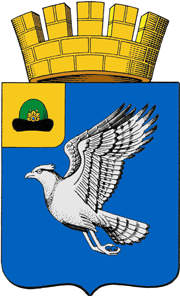 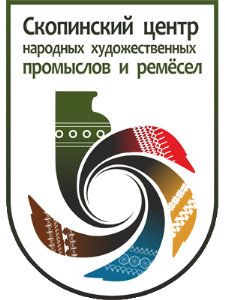 Муниципальное образование – городской округ город Скопин Рязанской области
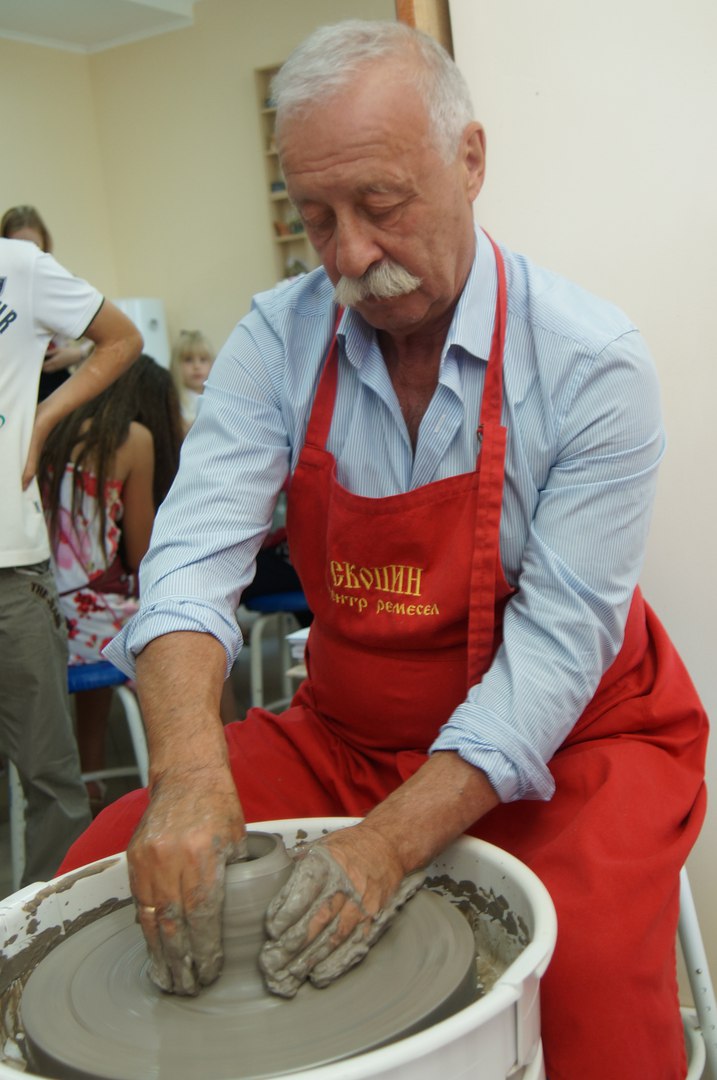 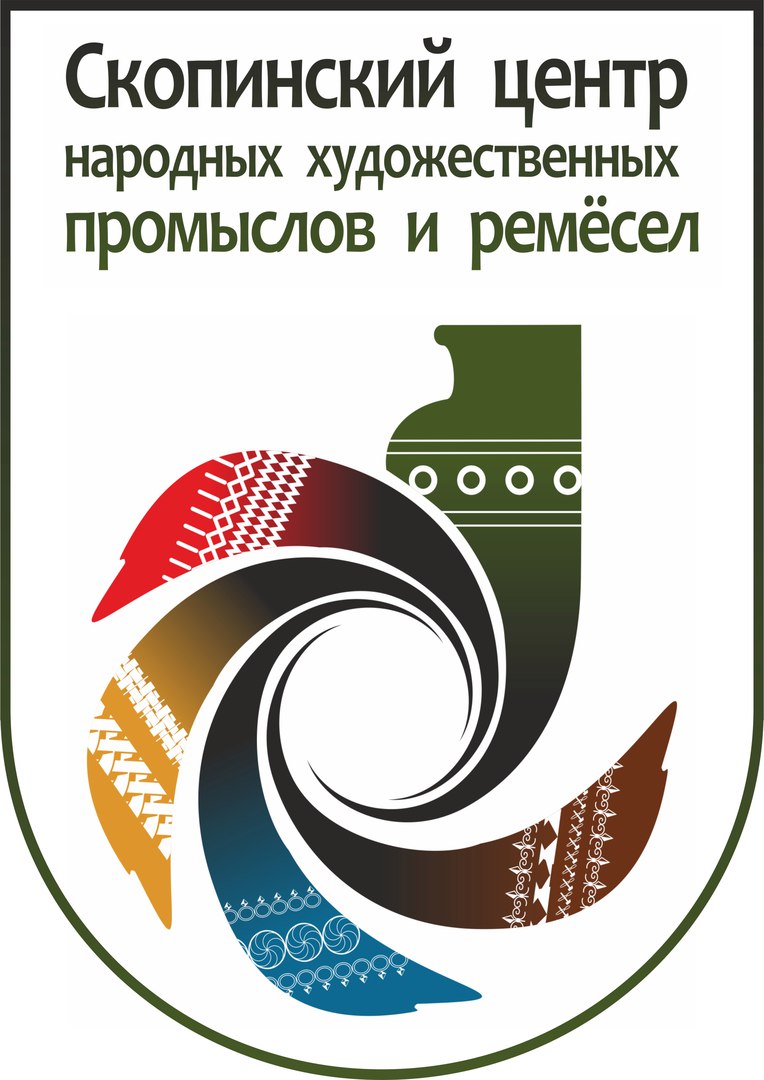 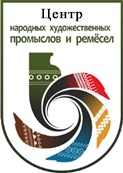 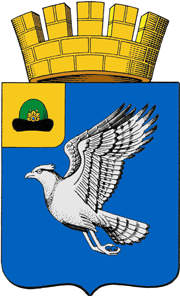 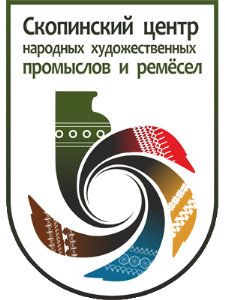 Муниципальное образование – городской округ город Скопин Рязанской области
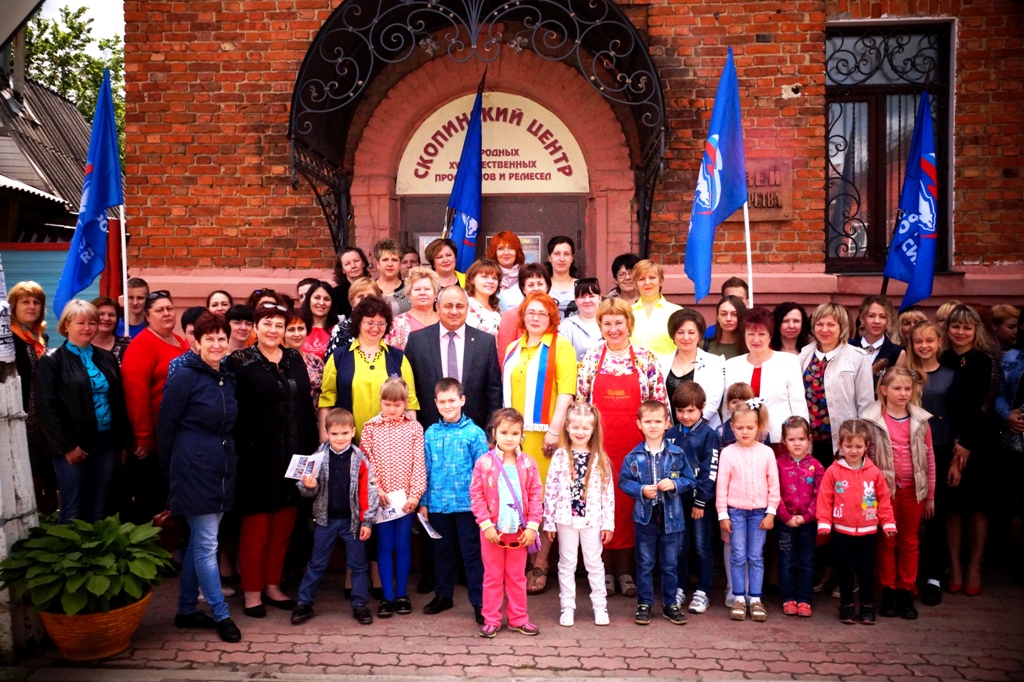 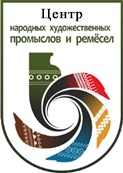 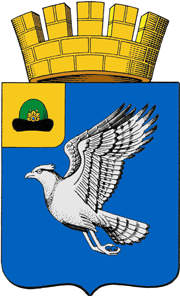 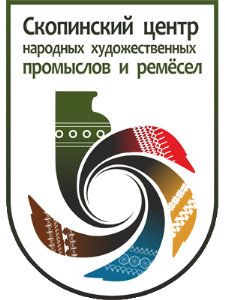 Муниципальное образование – городской округ город Скопин Рязанской области
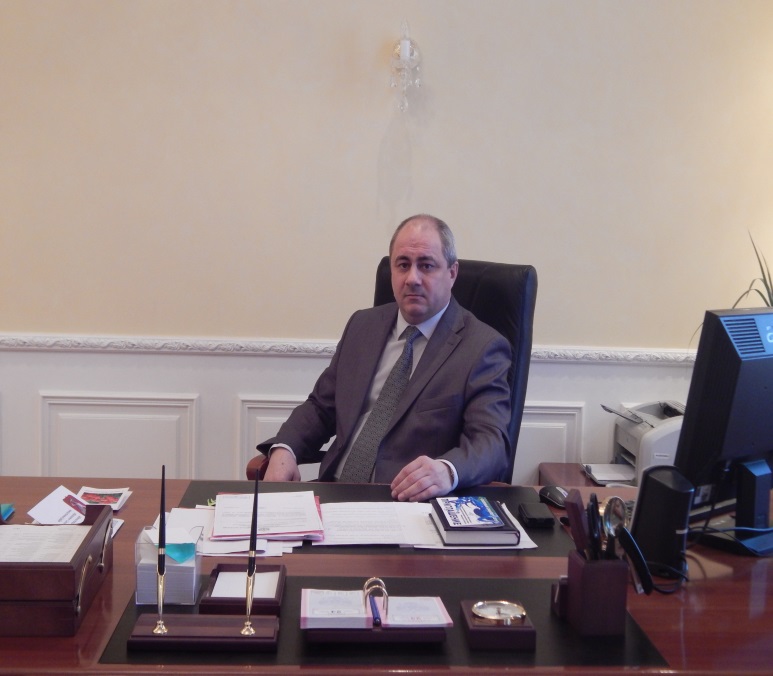 АСЕЕВ ОЛЕГ АЛЕКСАНДРОВИЧ
Глава администрации муниципального образования – городской округ город Скопин Рязанской области
Тел.: +7 (49156) 2-00-57
skopin.adm@yandex.ru
391800, Рязанская область, 
г.Скопин, ул.Ленина, д.9